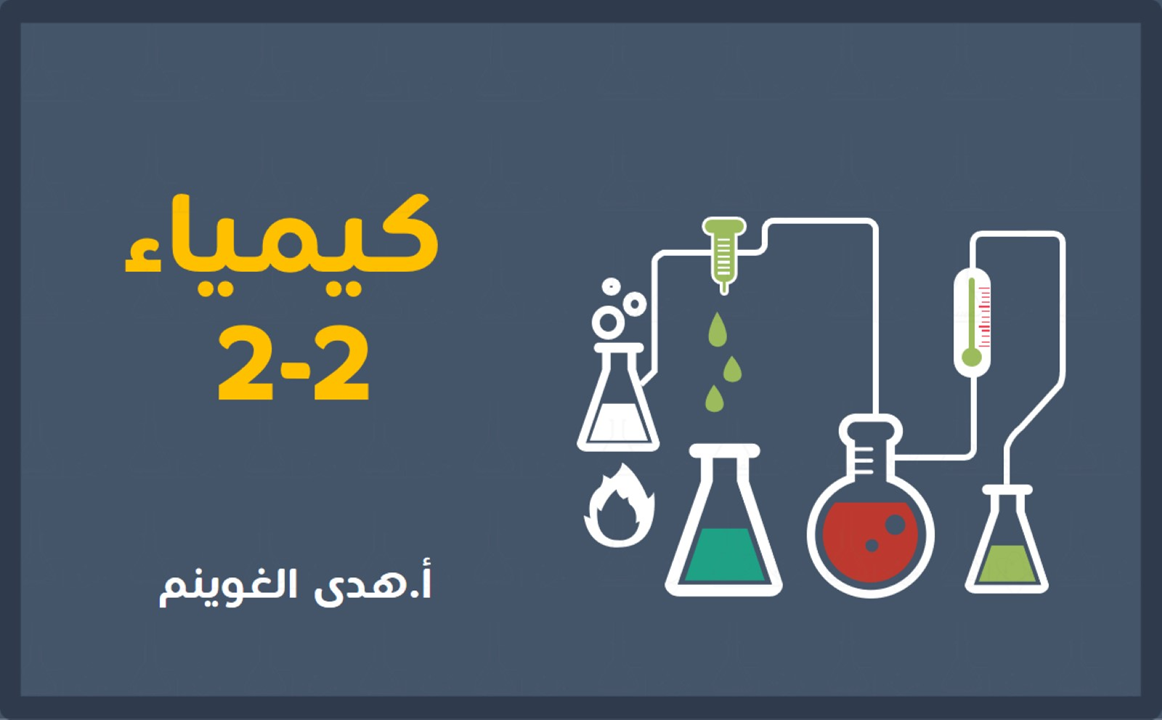 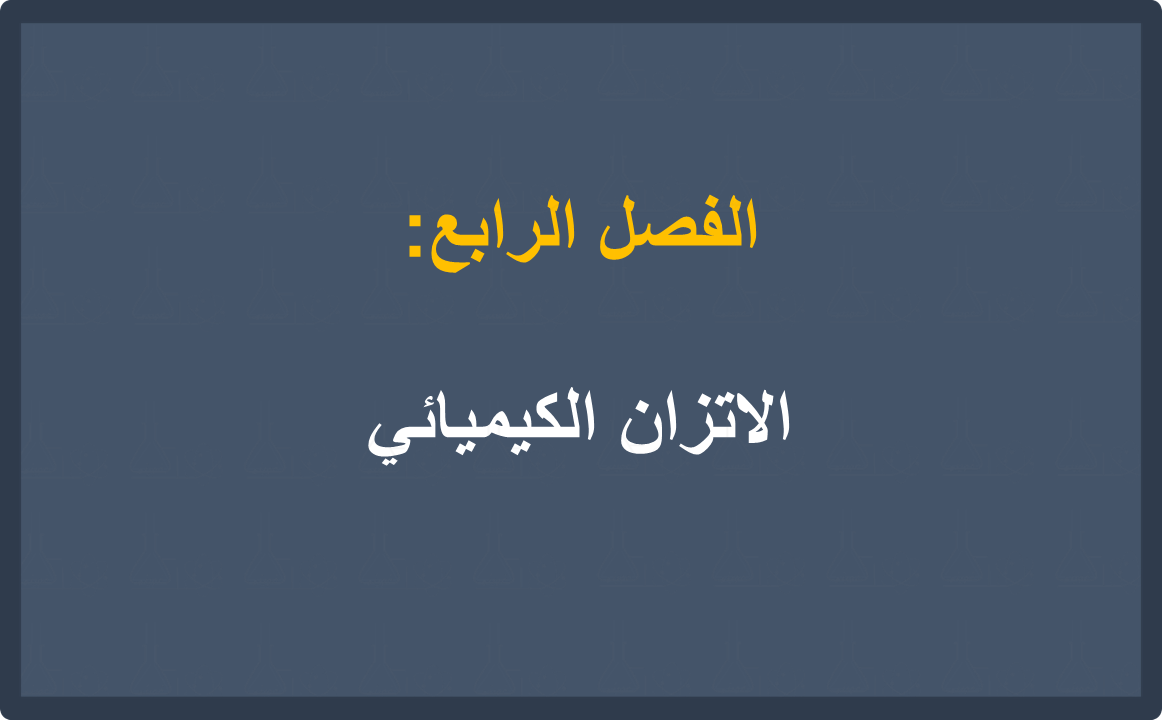 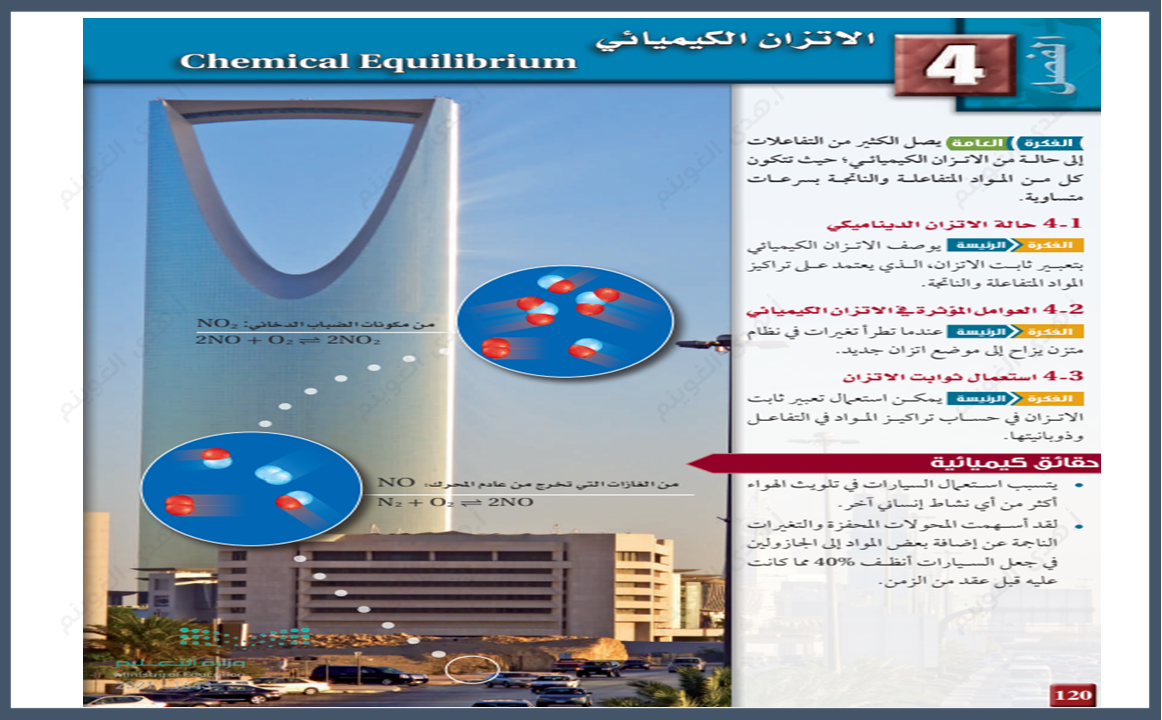 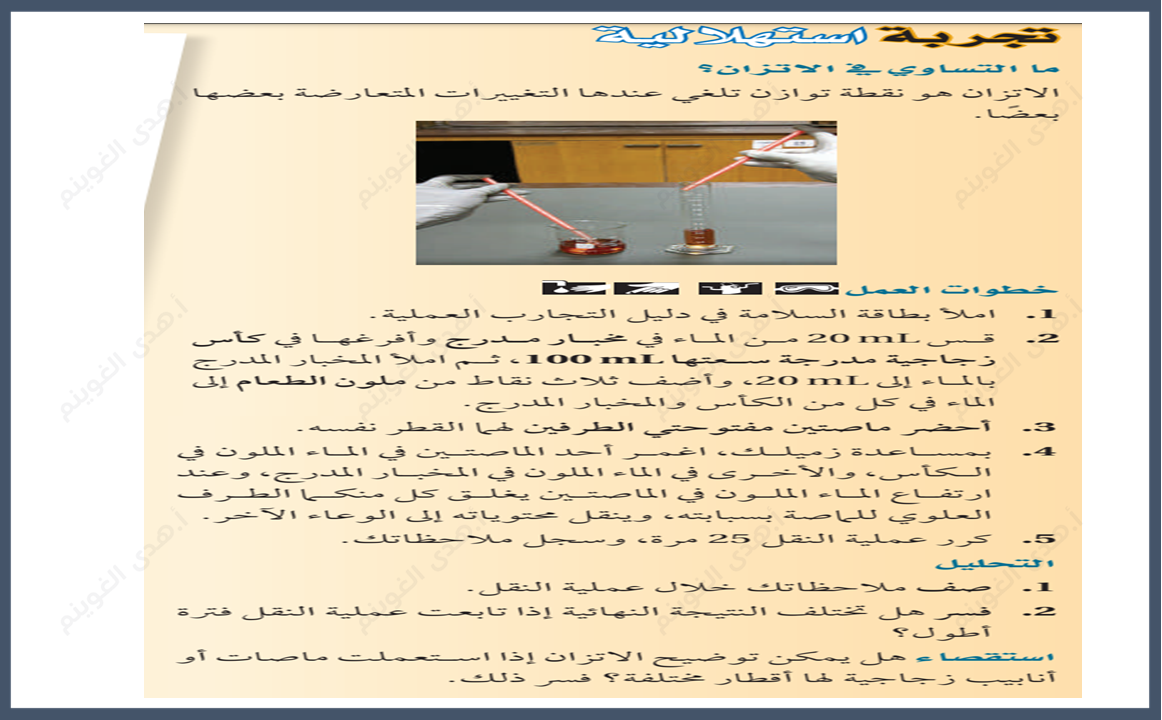 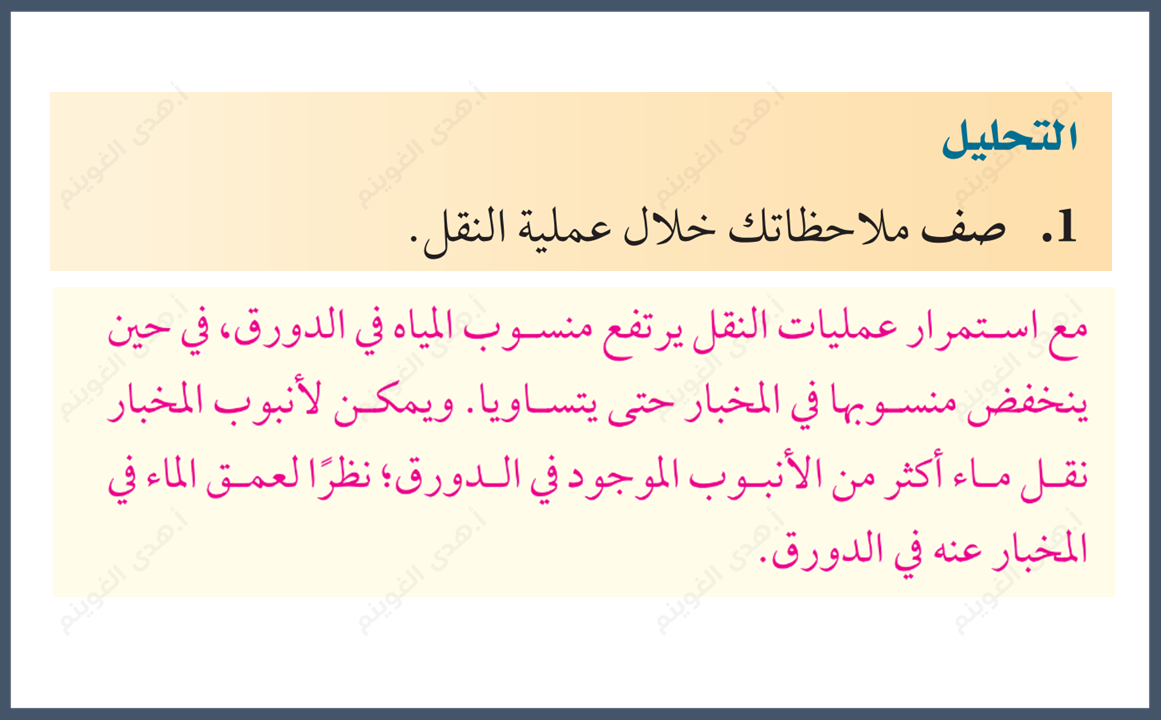 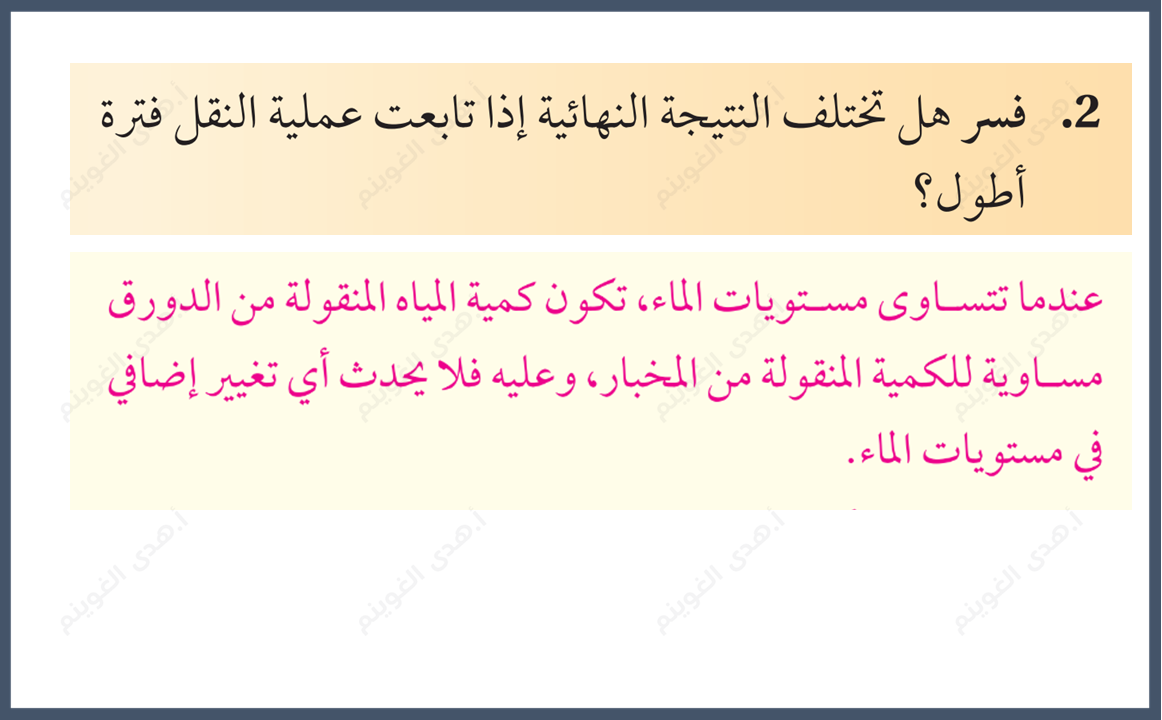 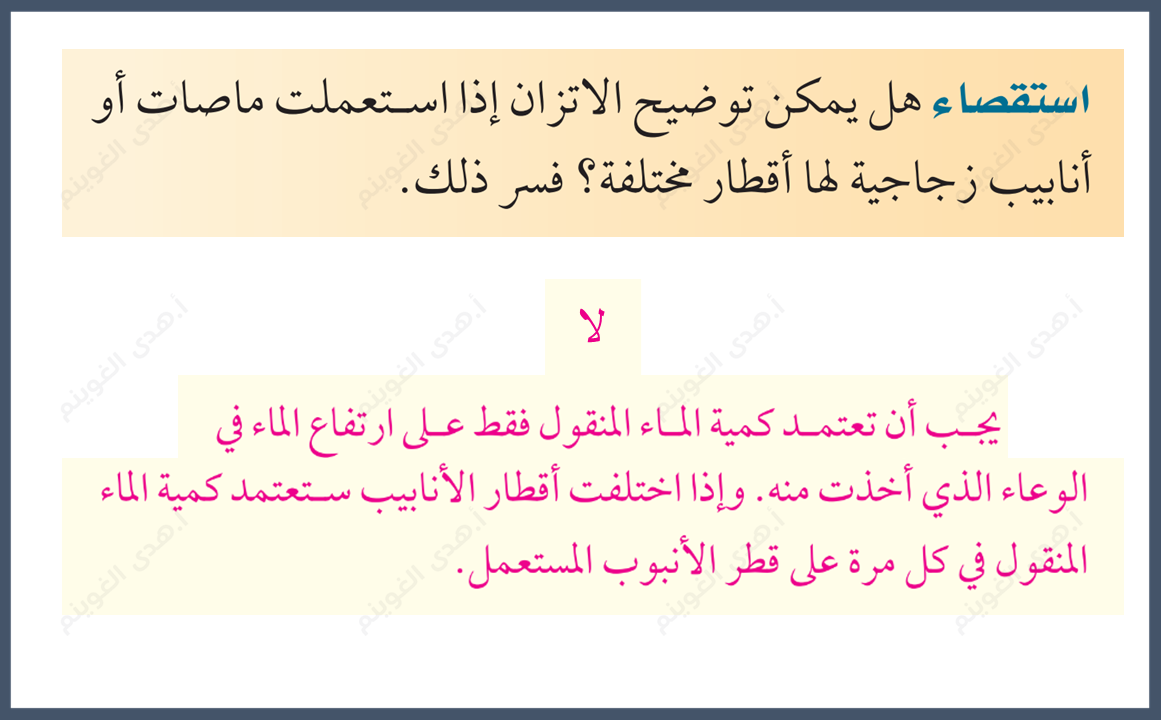 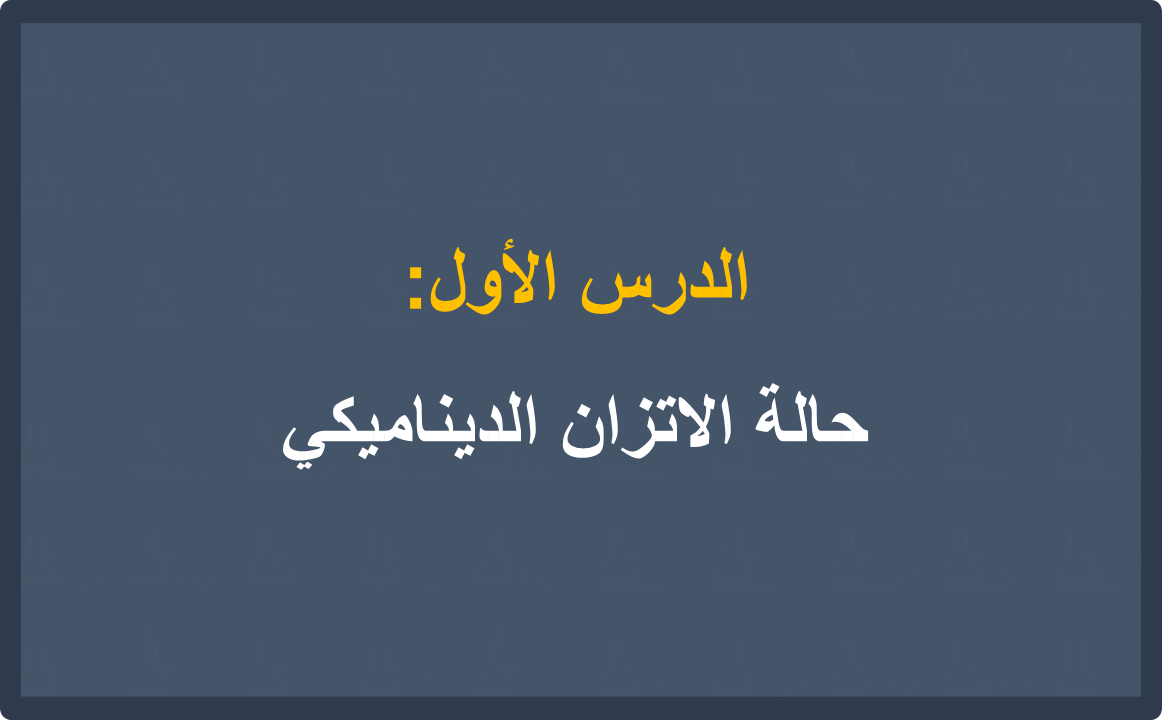 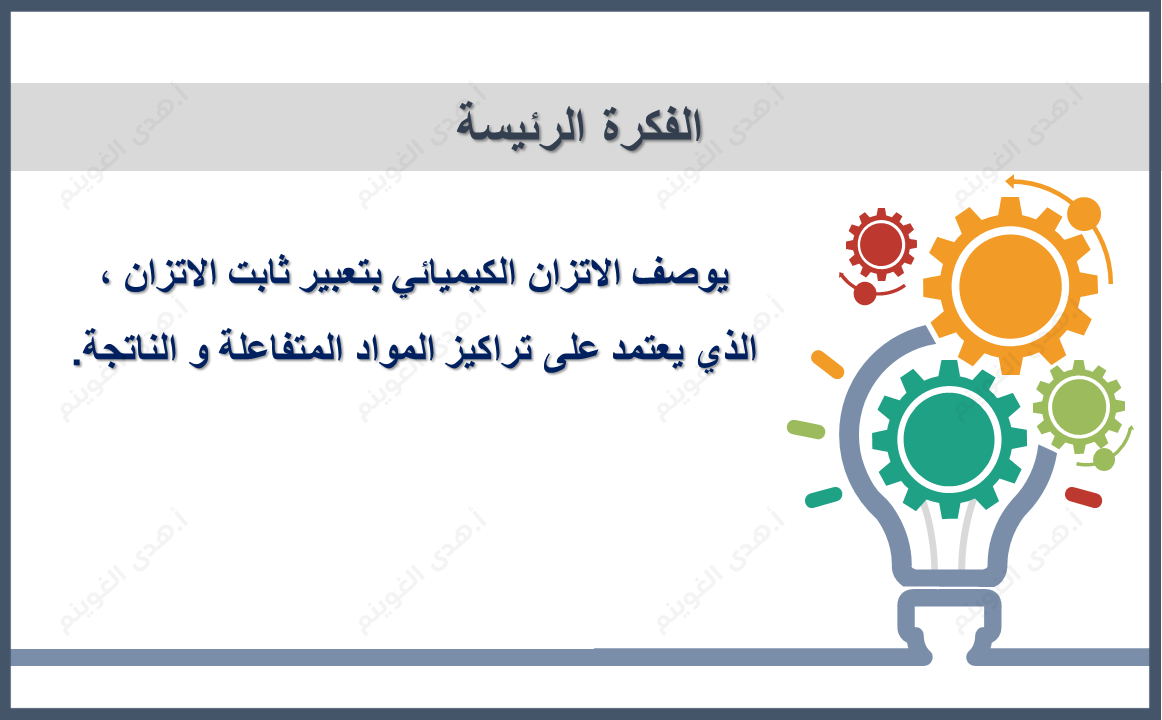 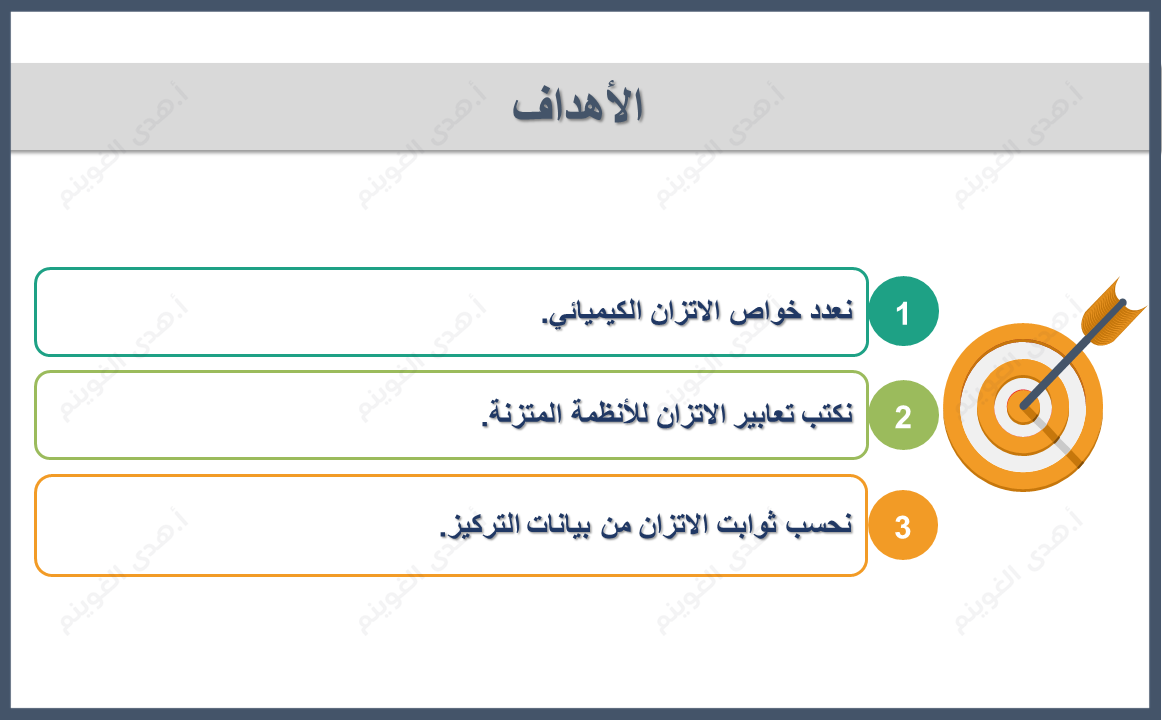 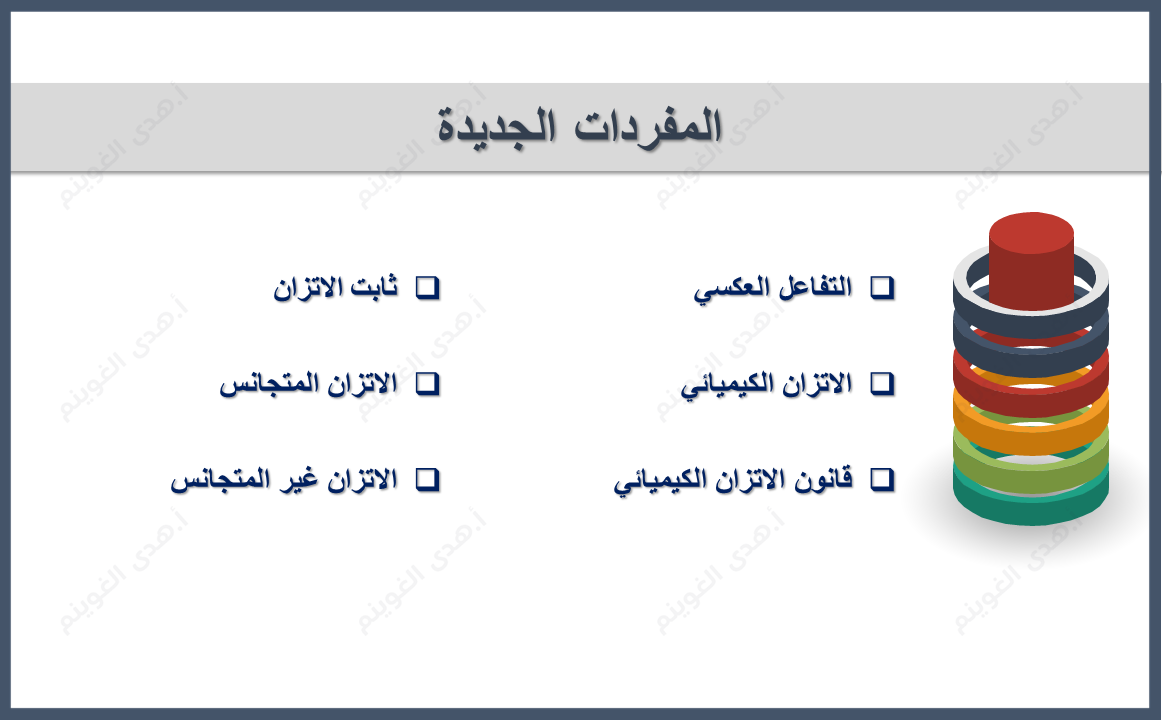 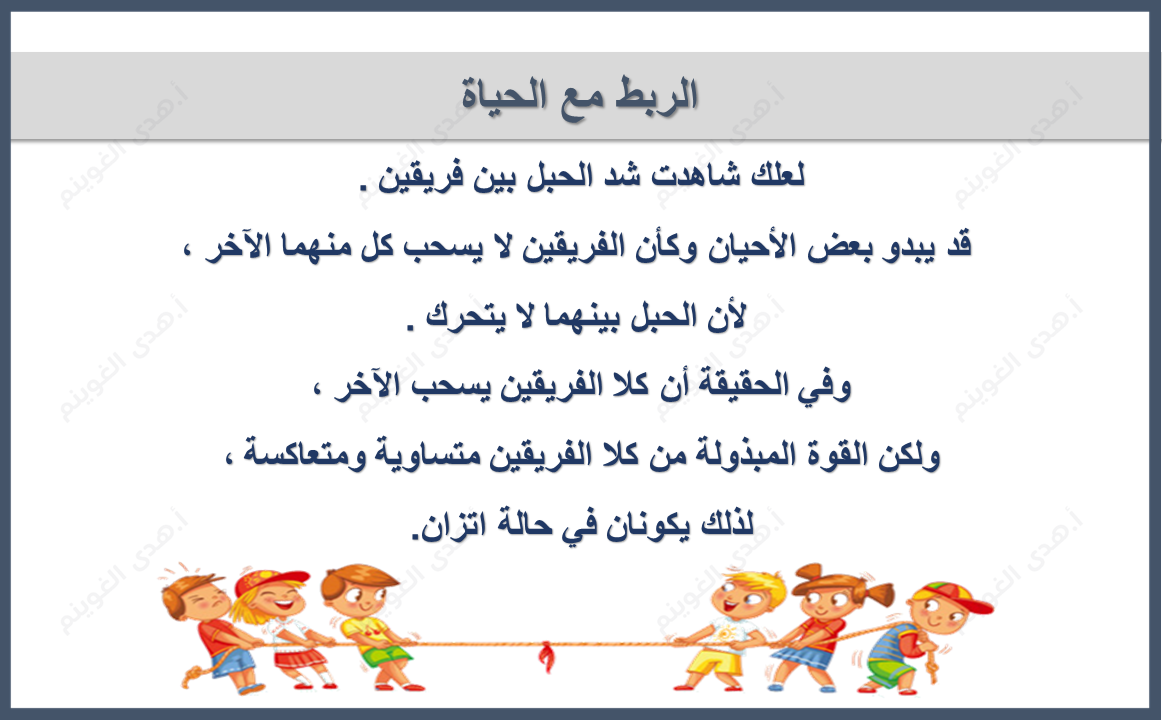 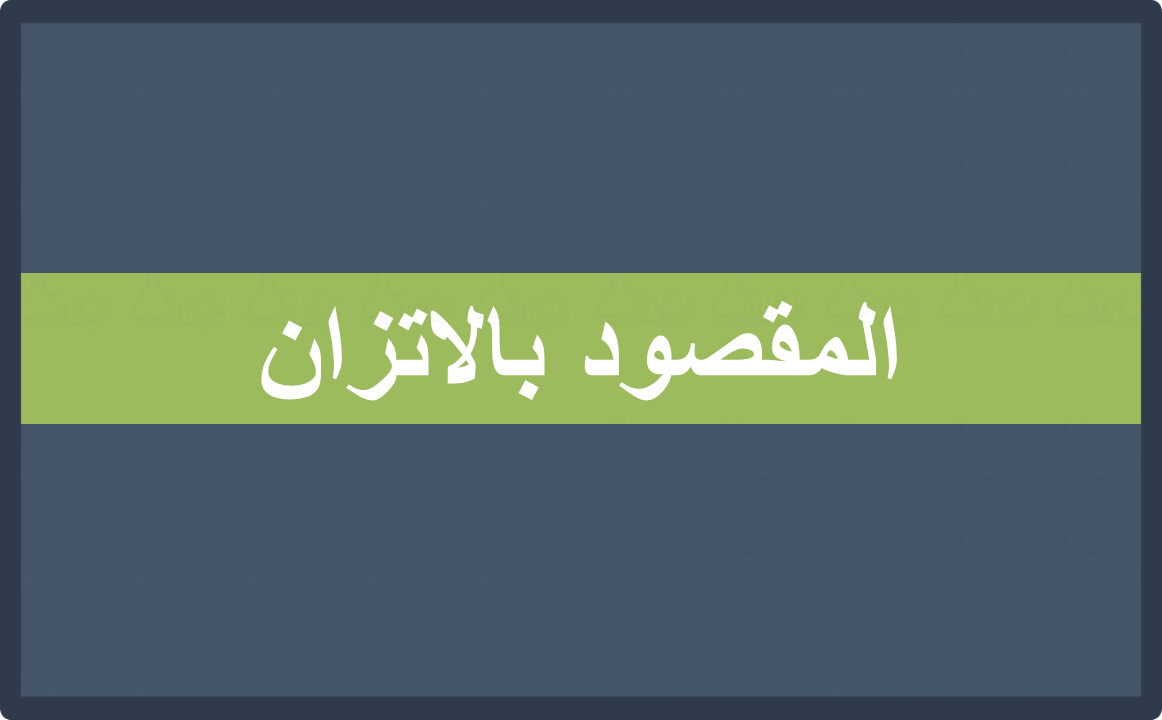 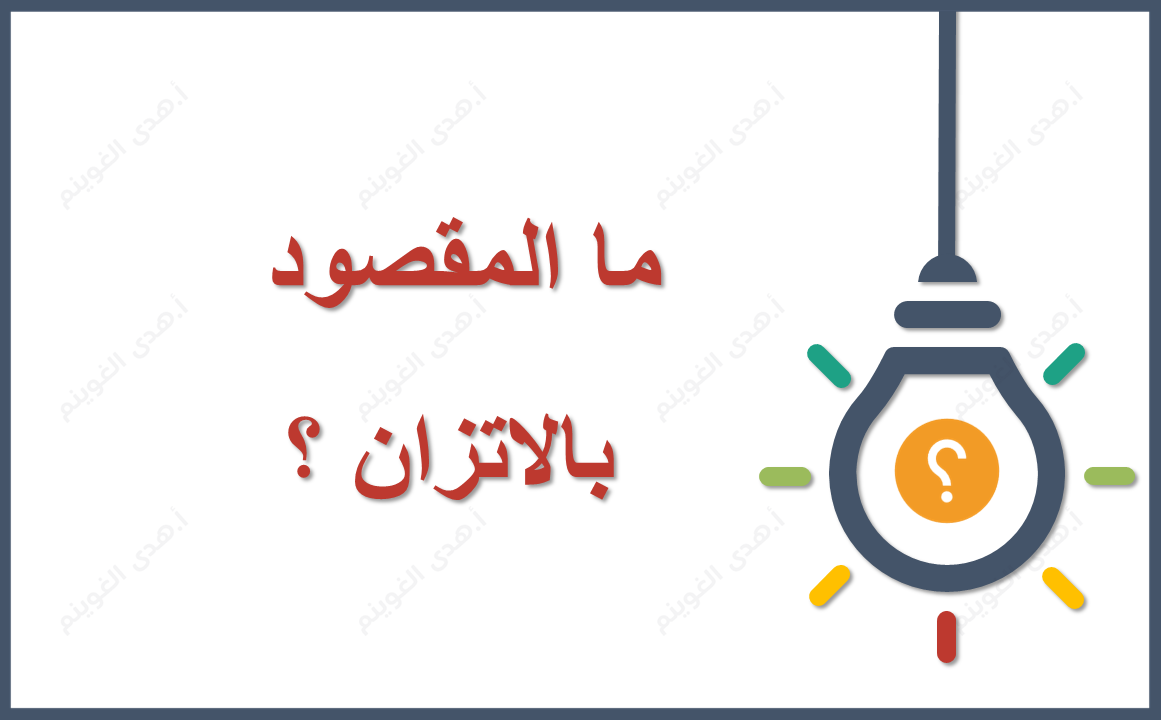 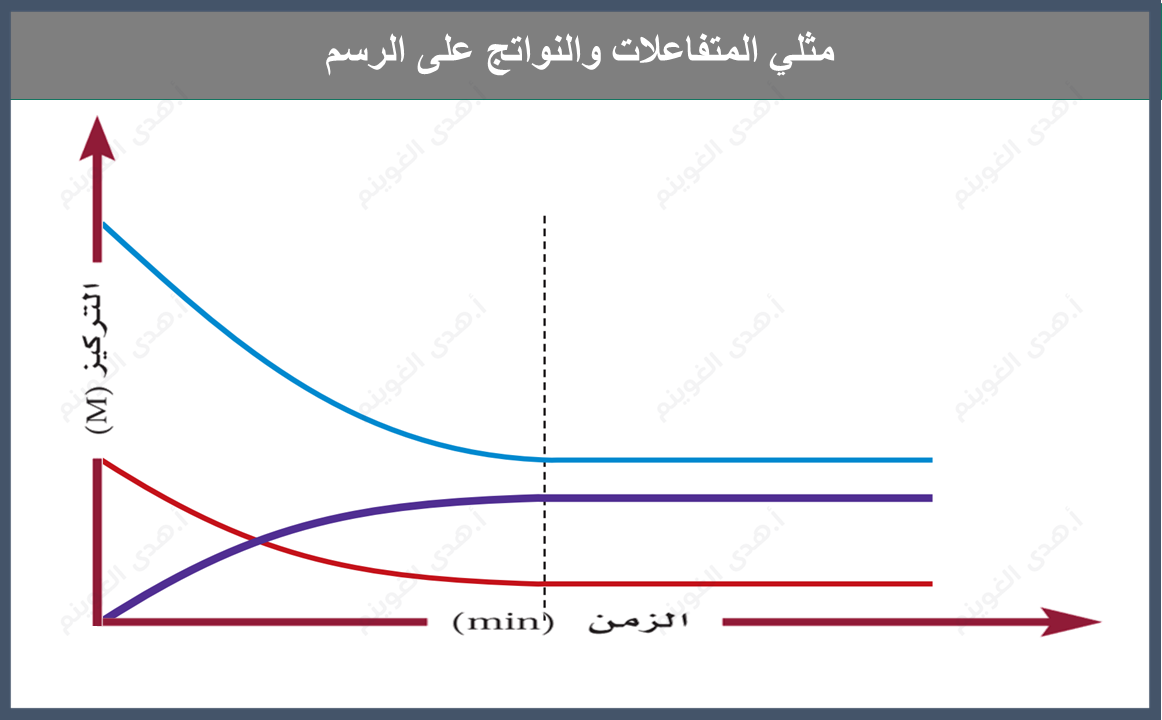 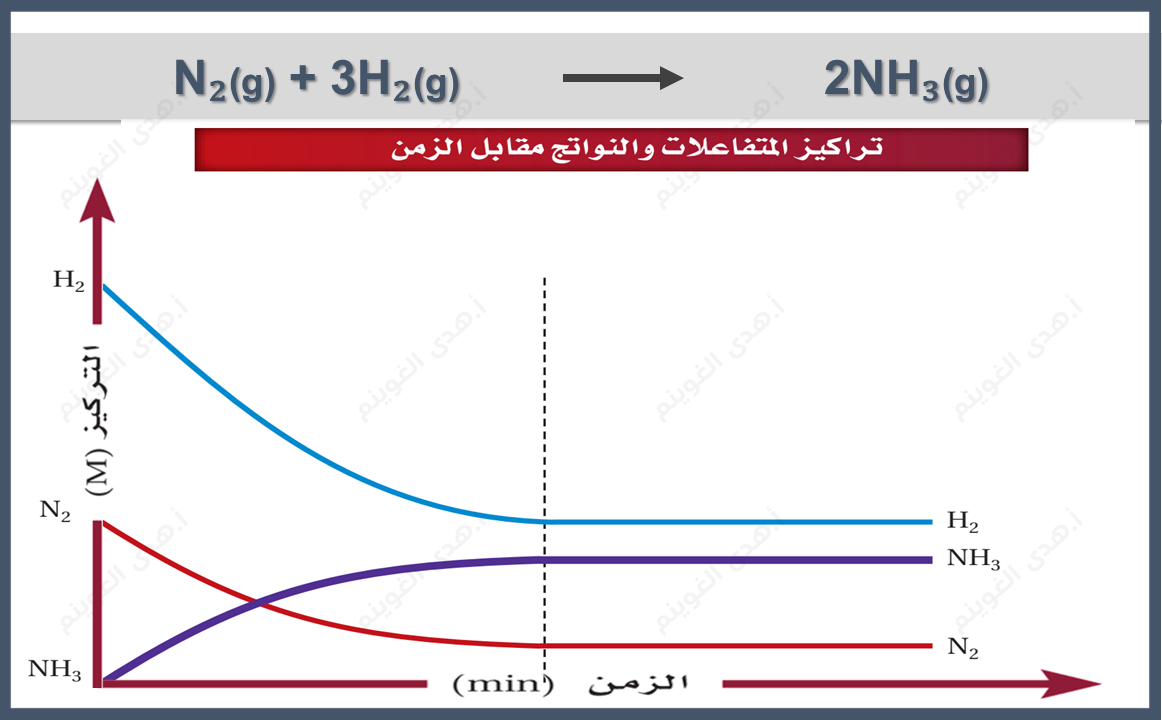 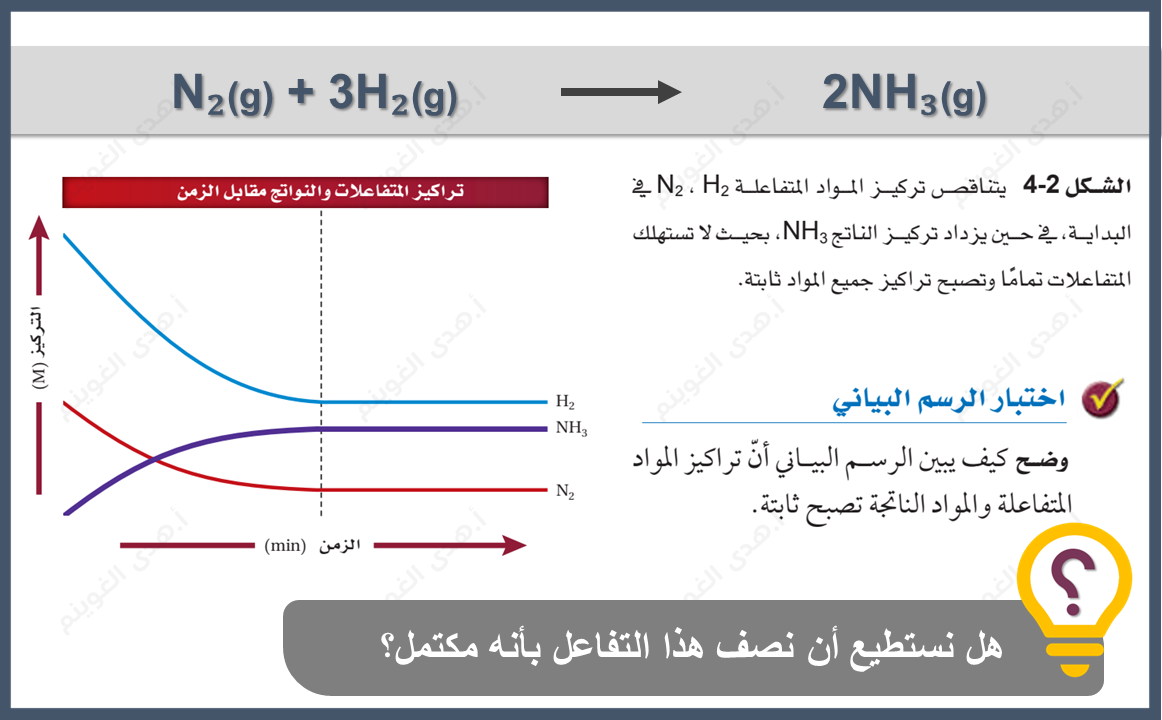 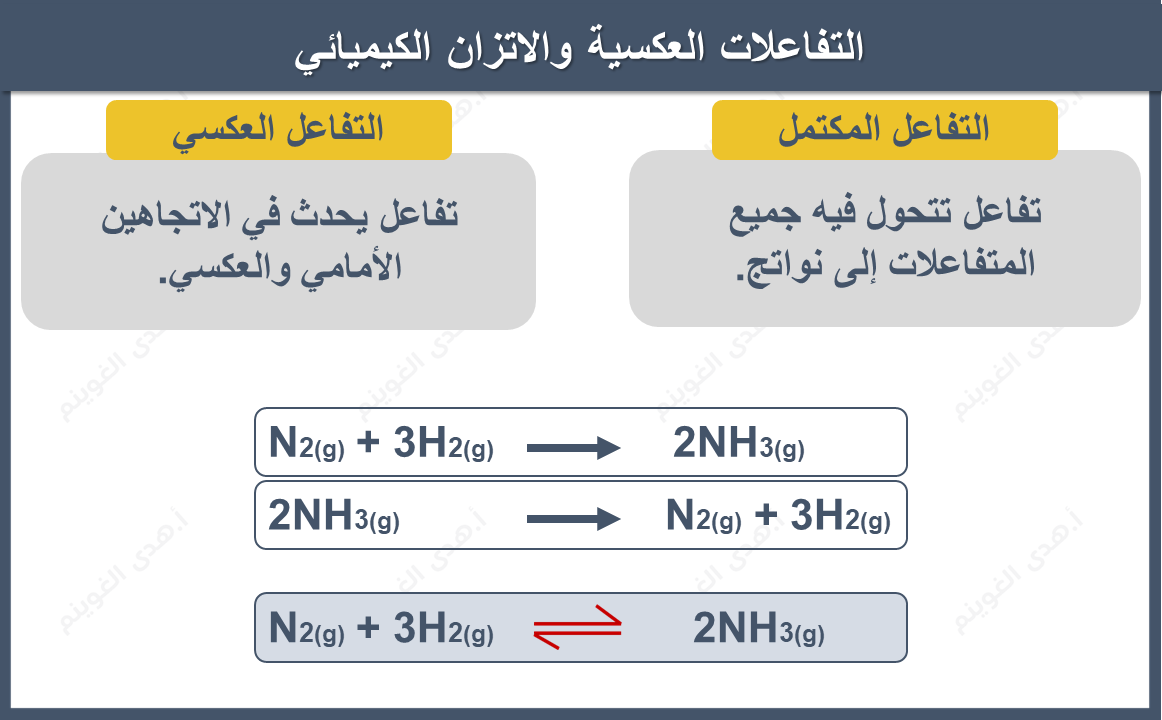 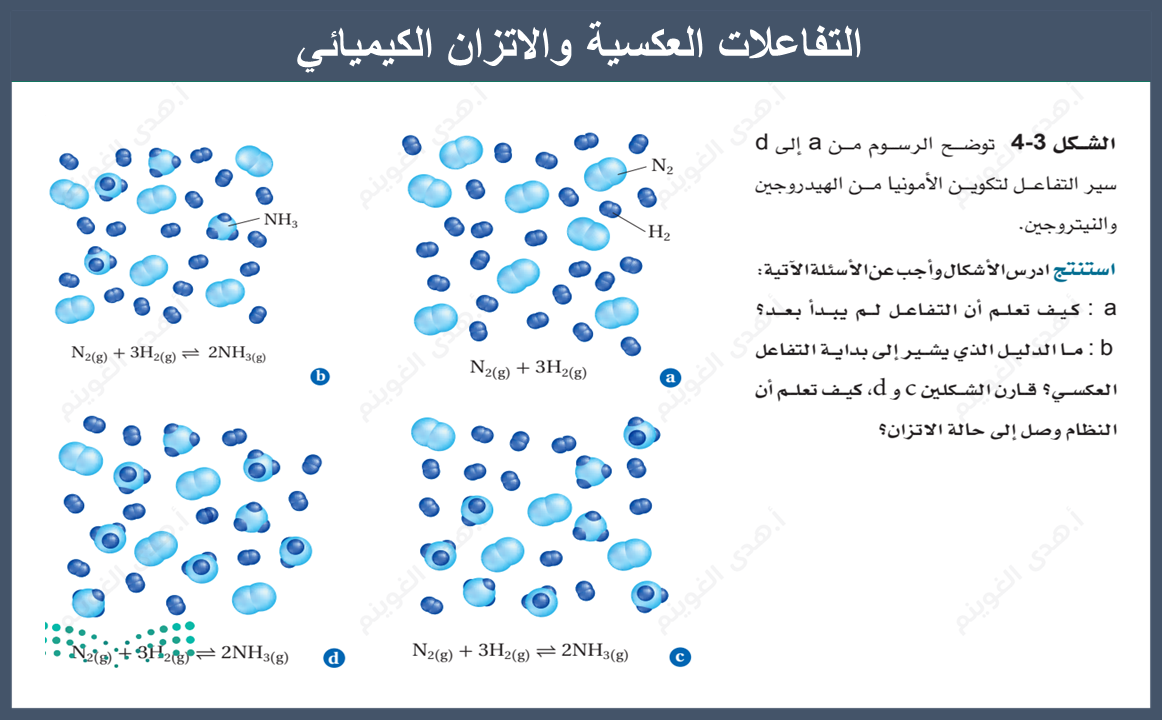 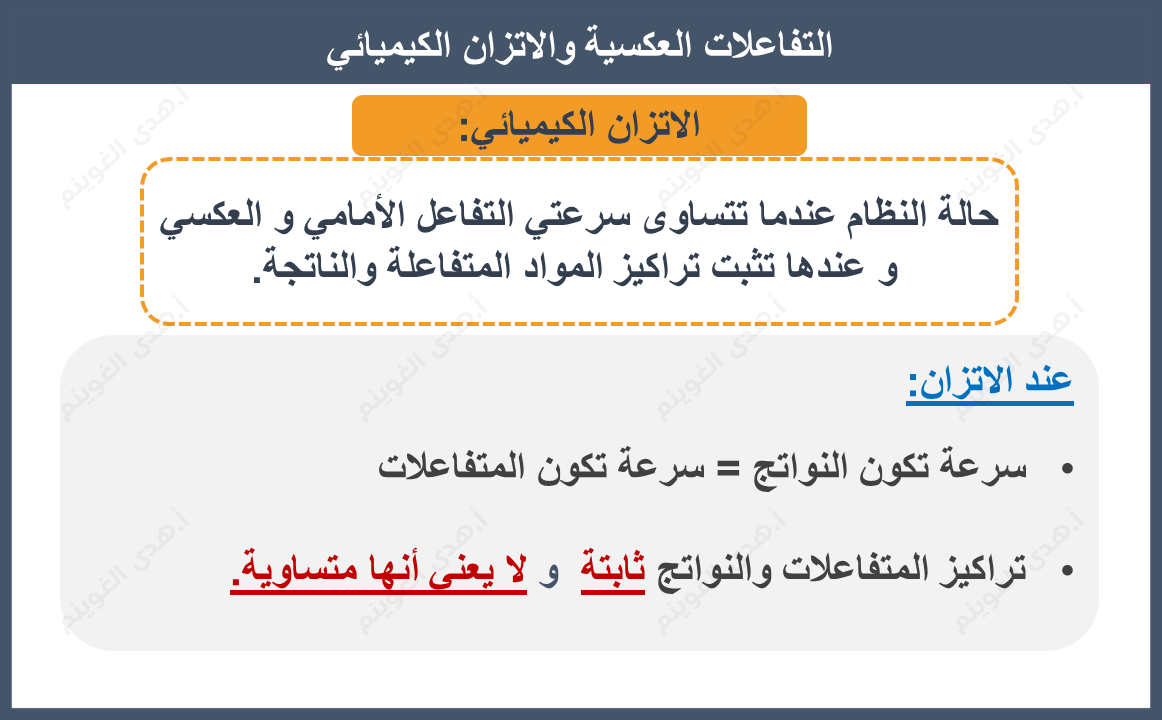 الطبيعة الديناميكية للاتزان
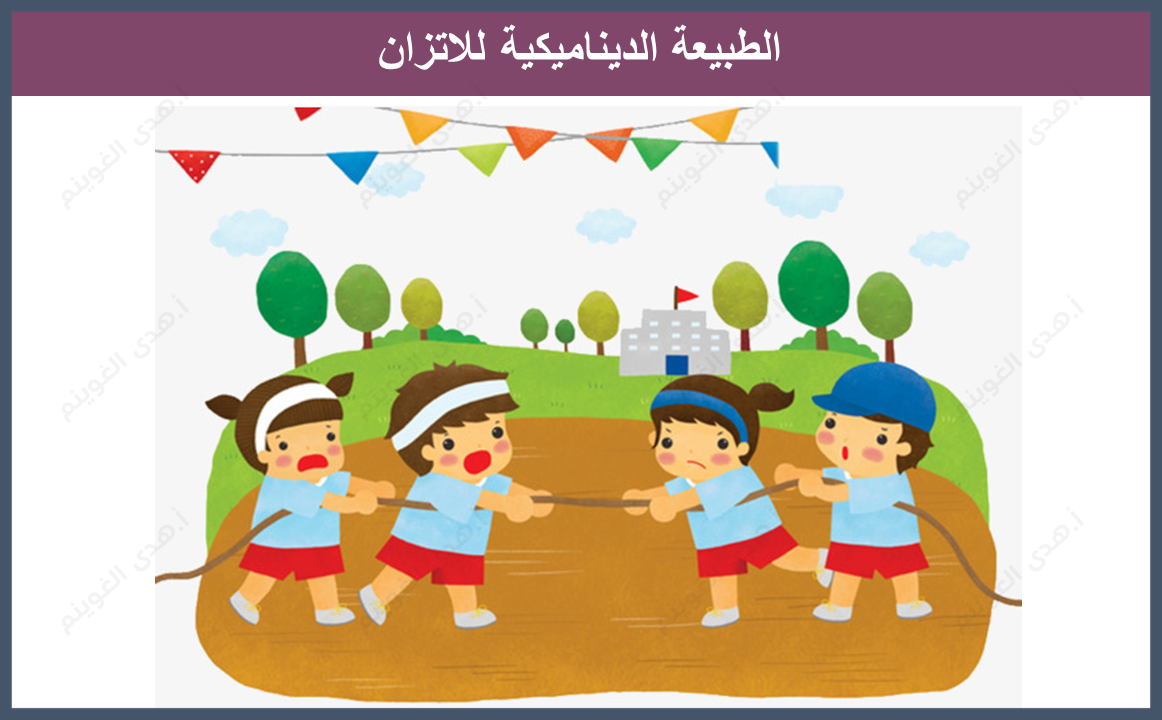 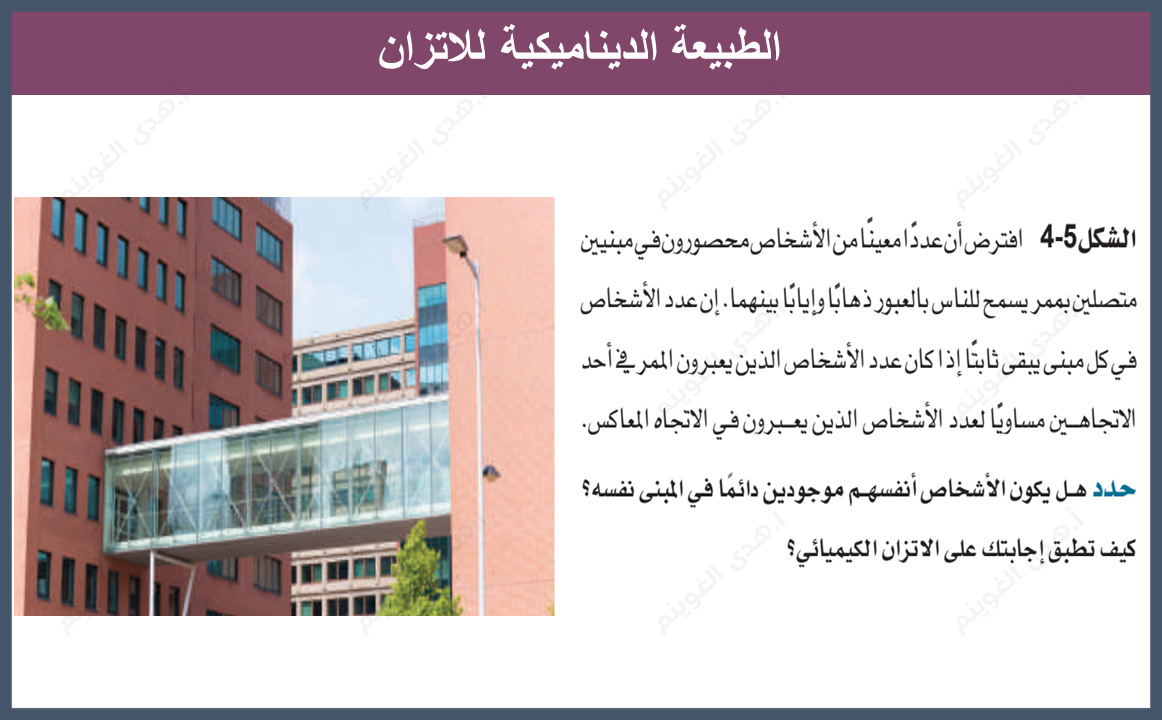 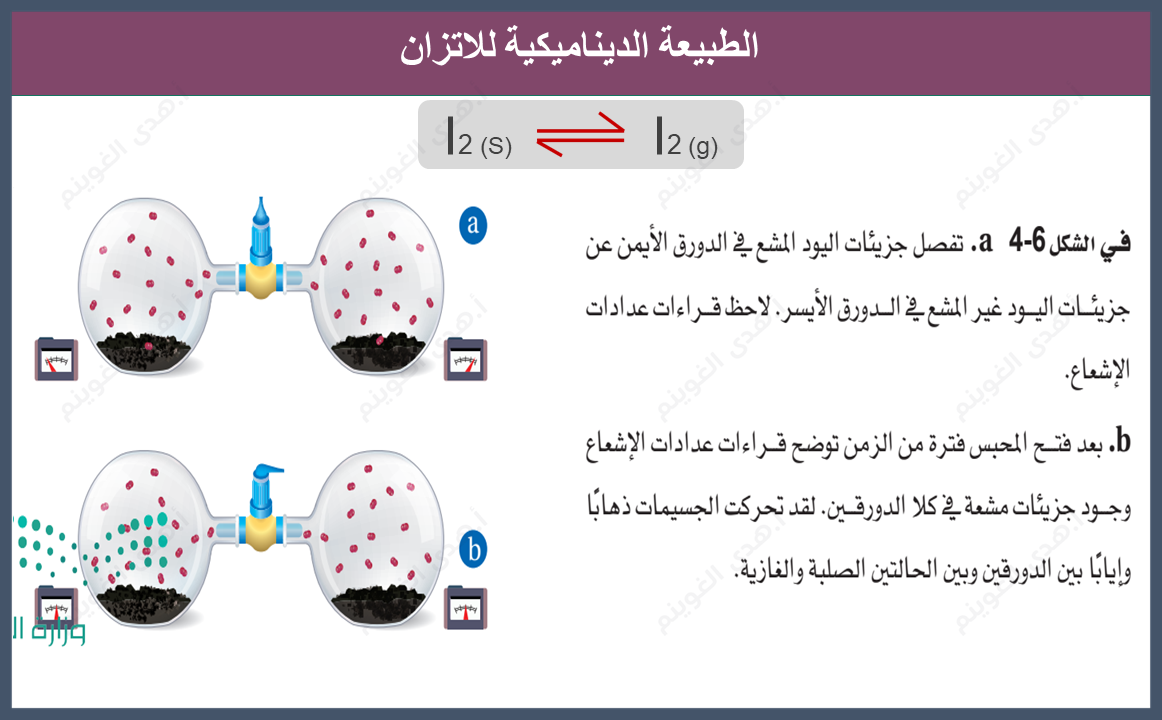 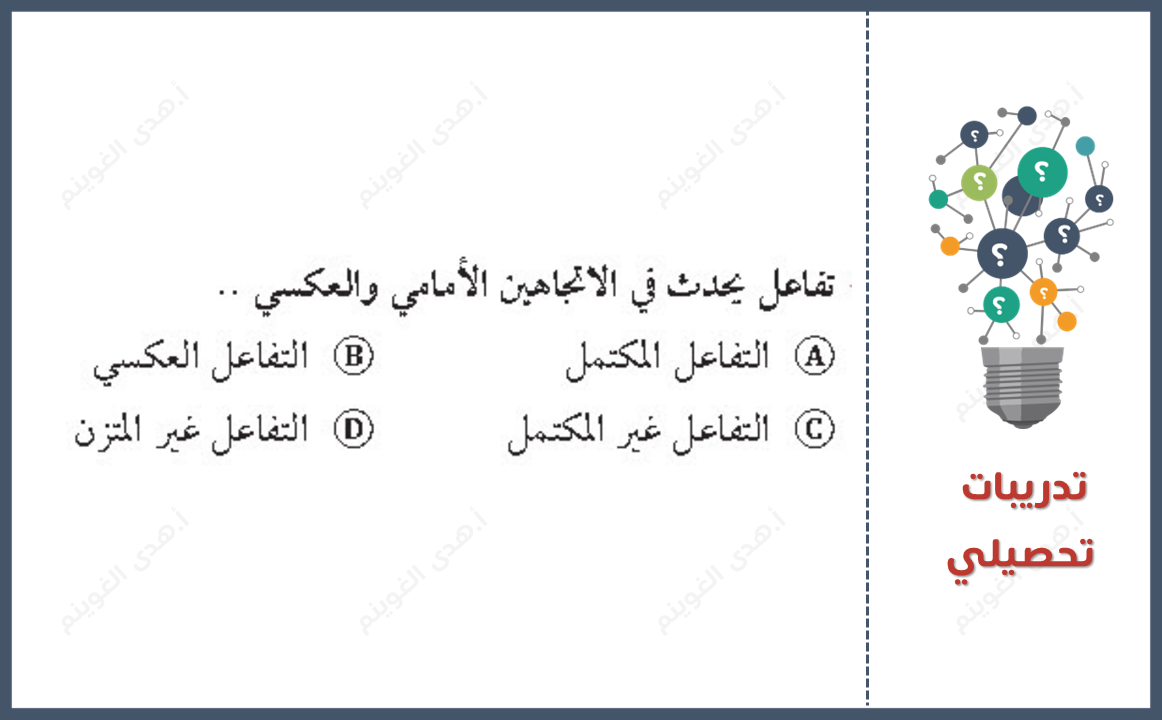 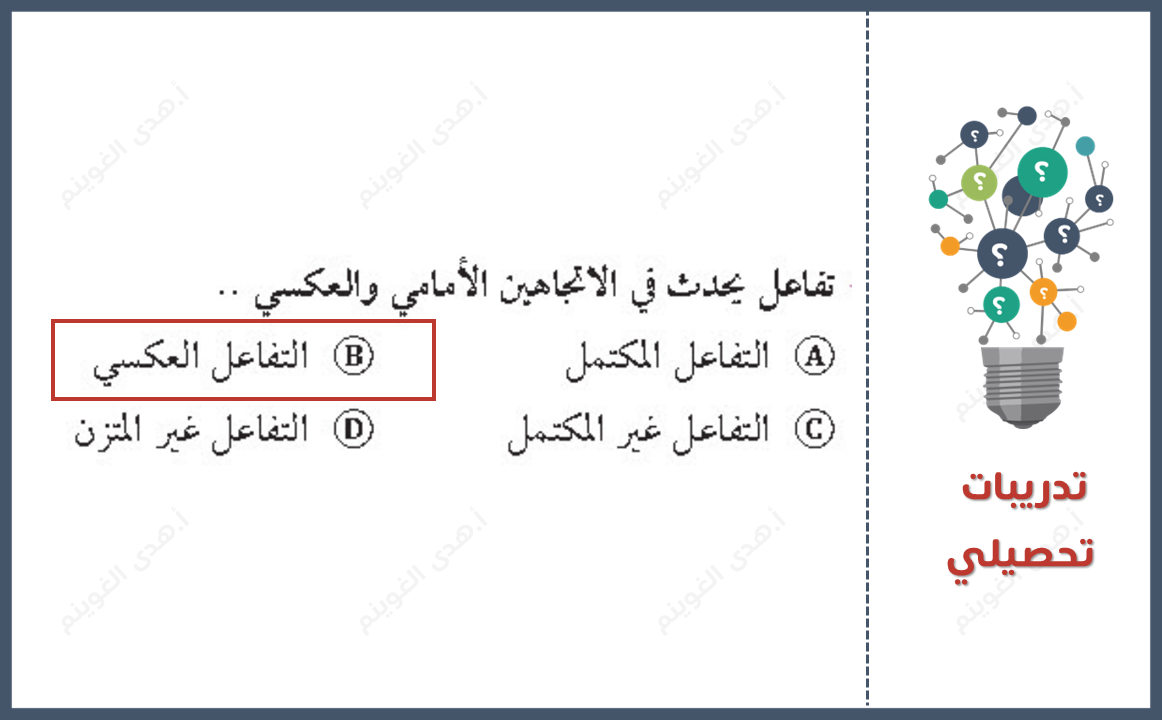 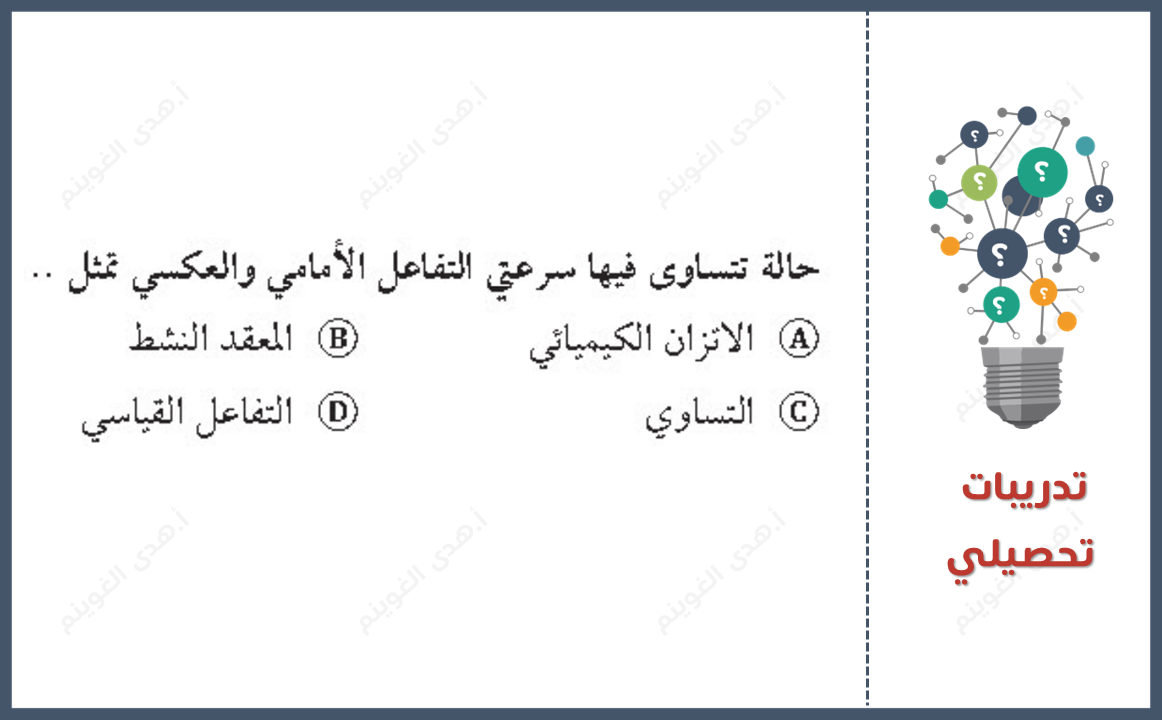 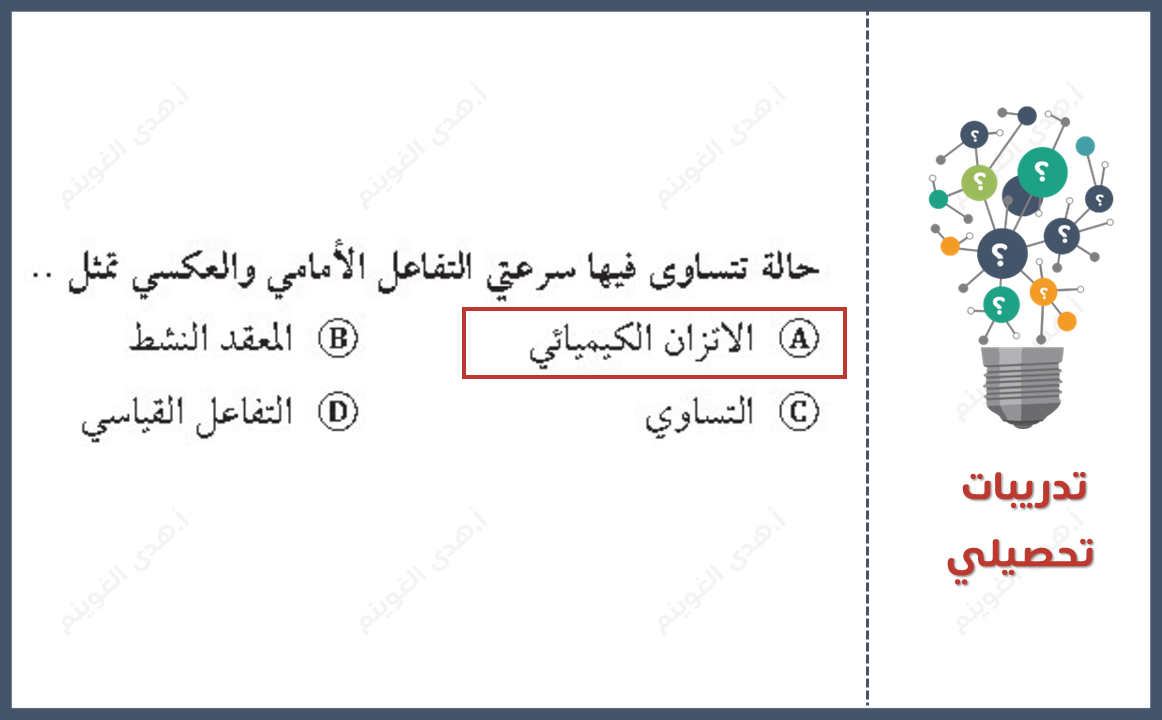 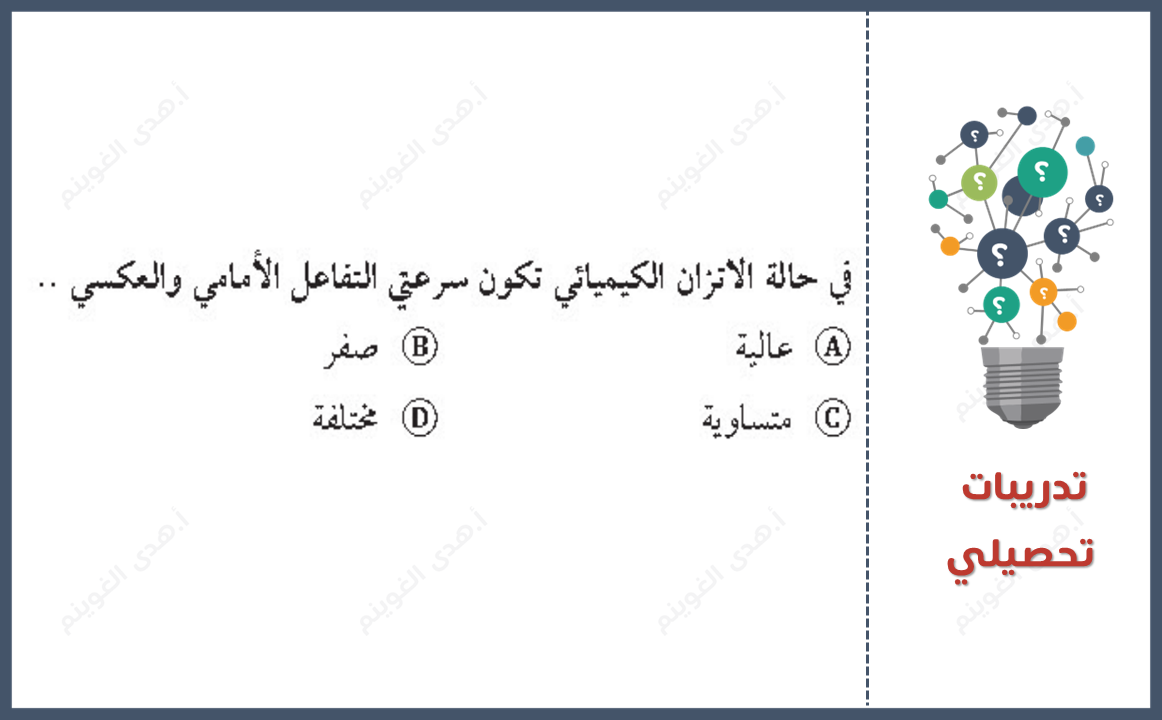 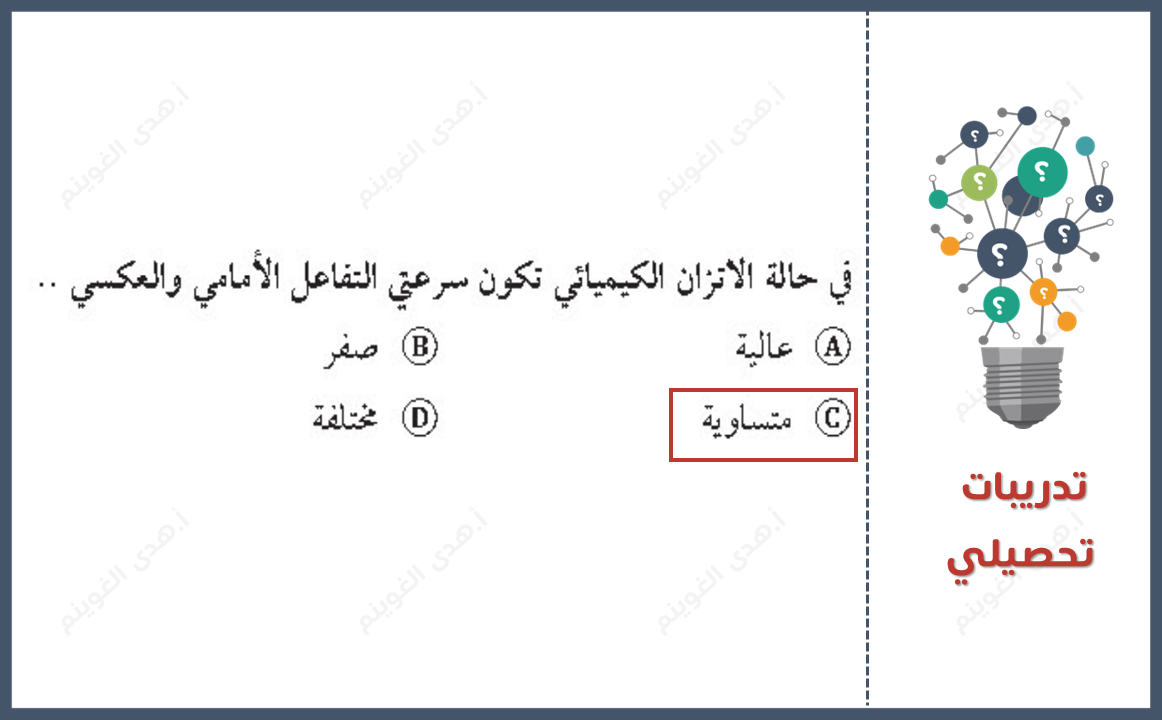 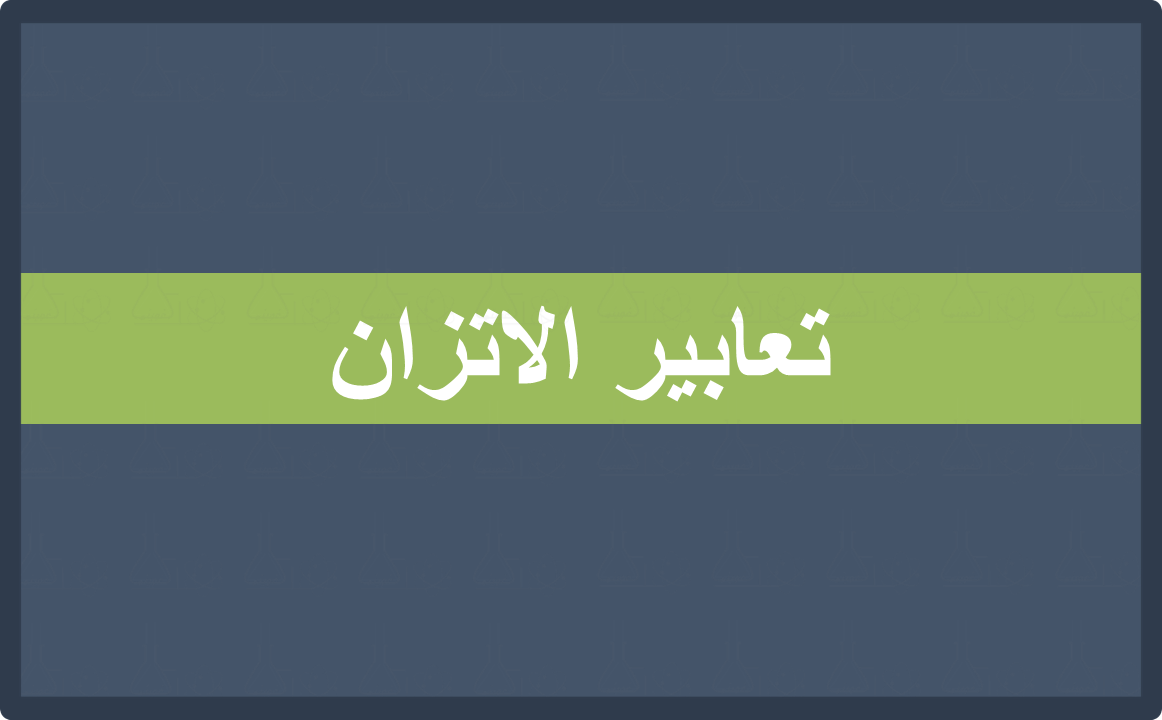 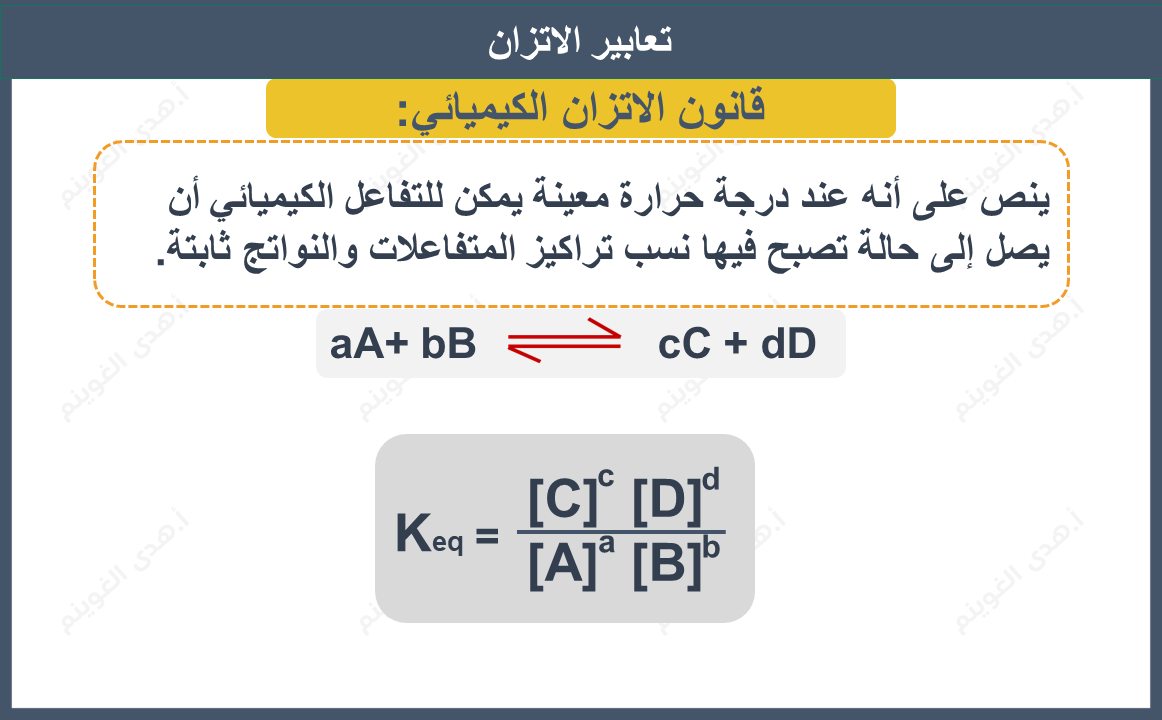 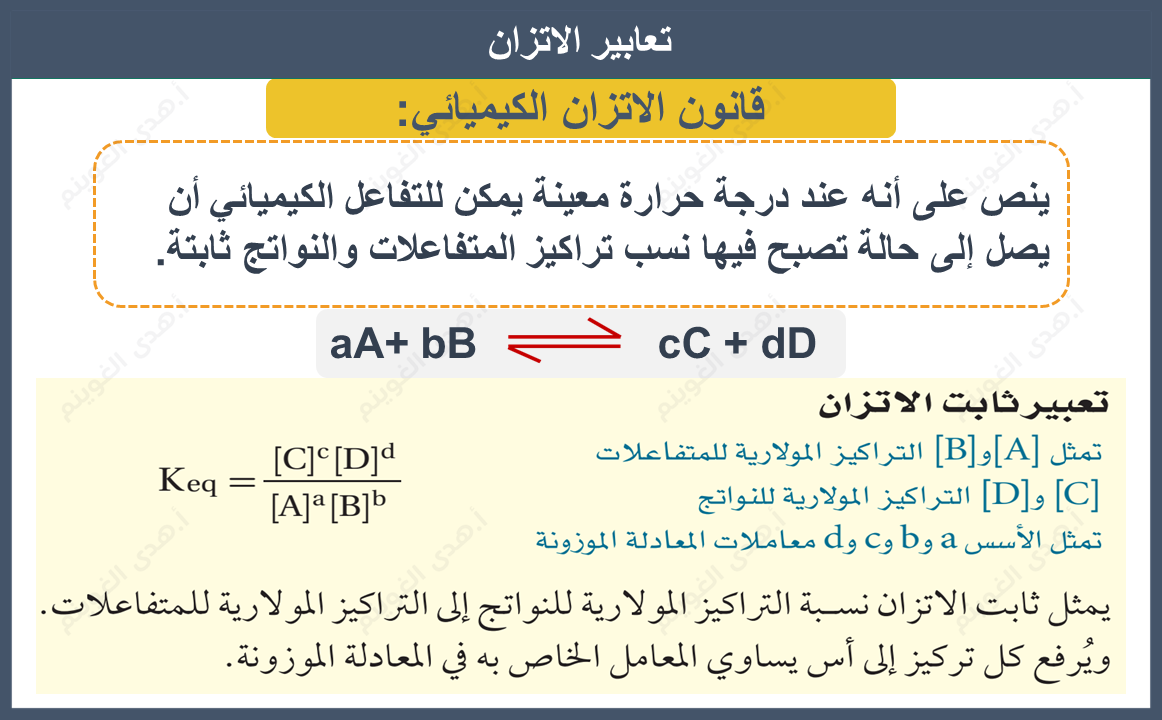 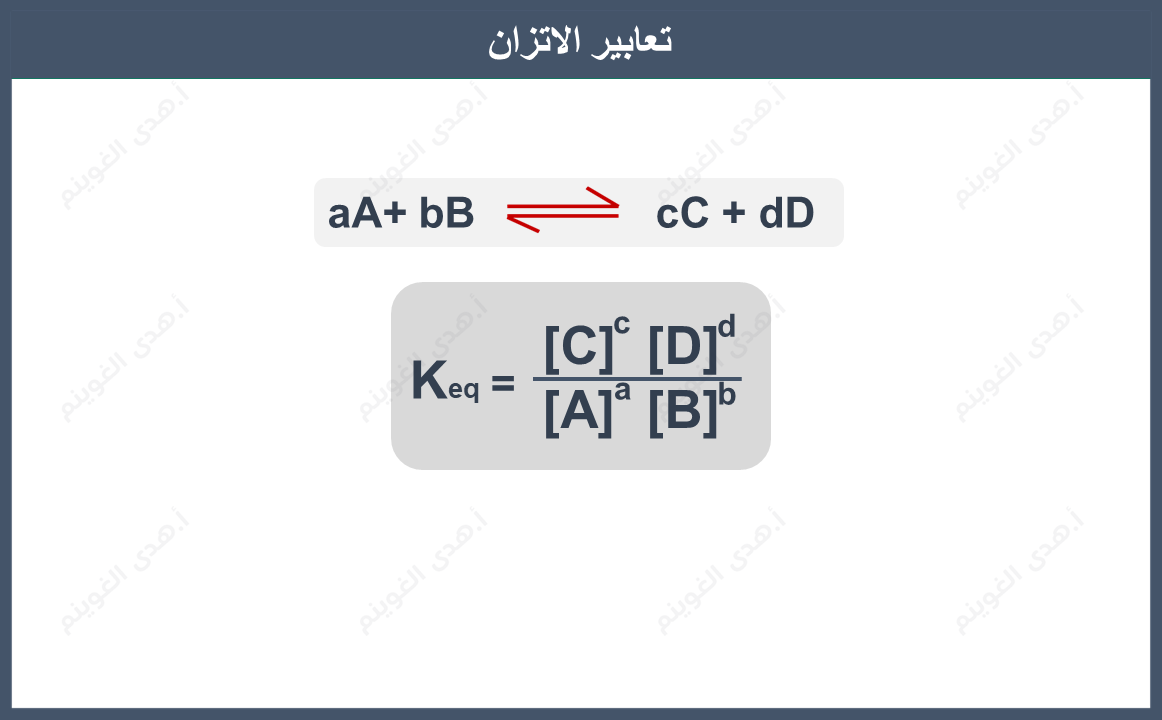 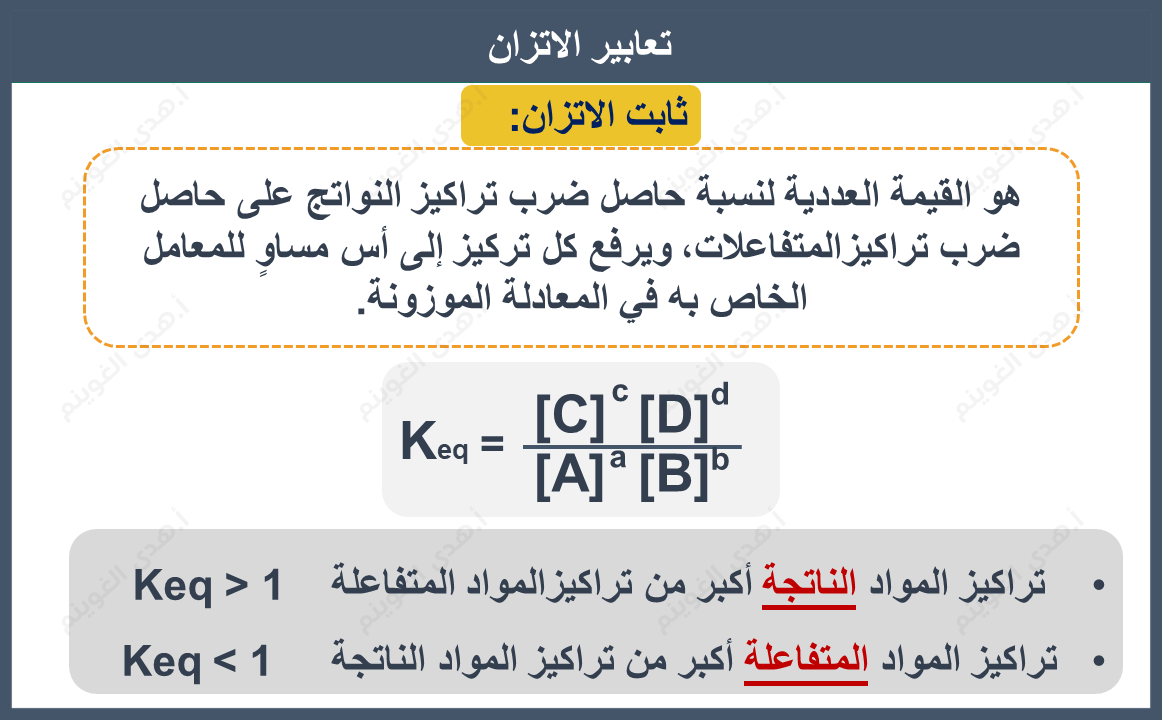 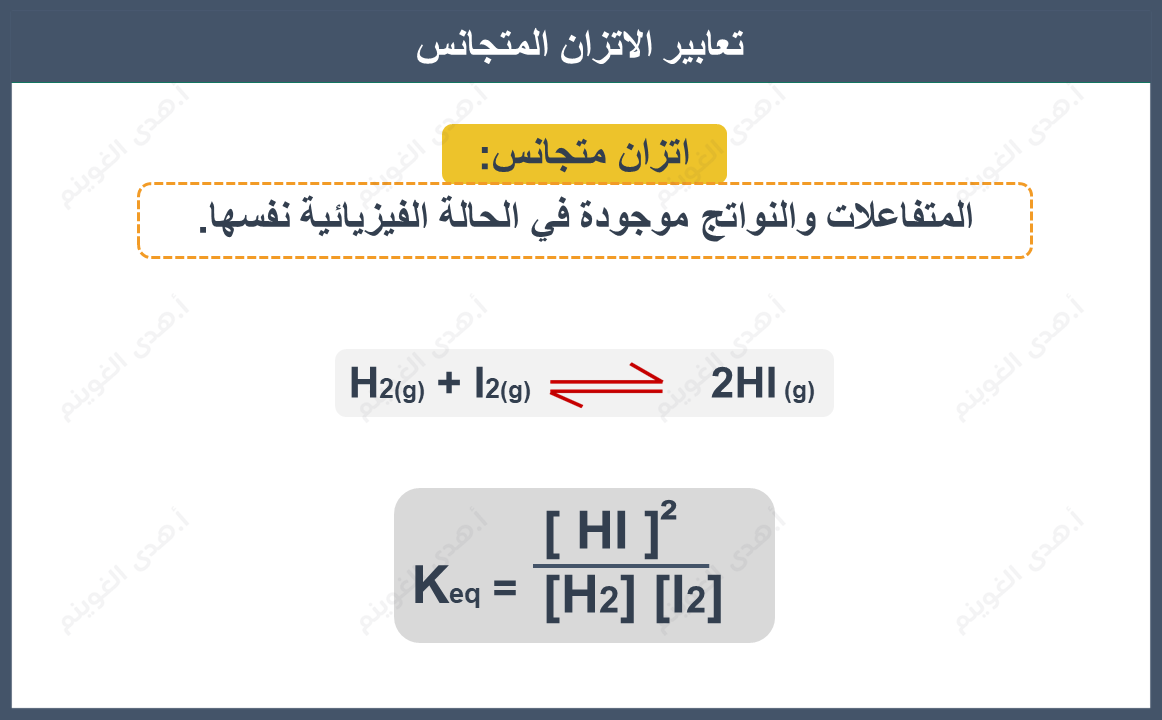 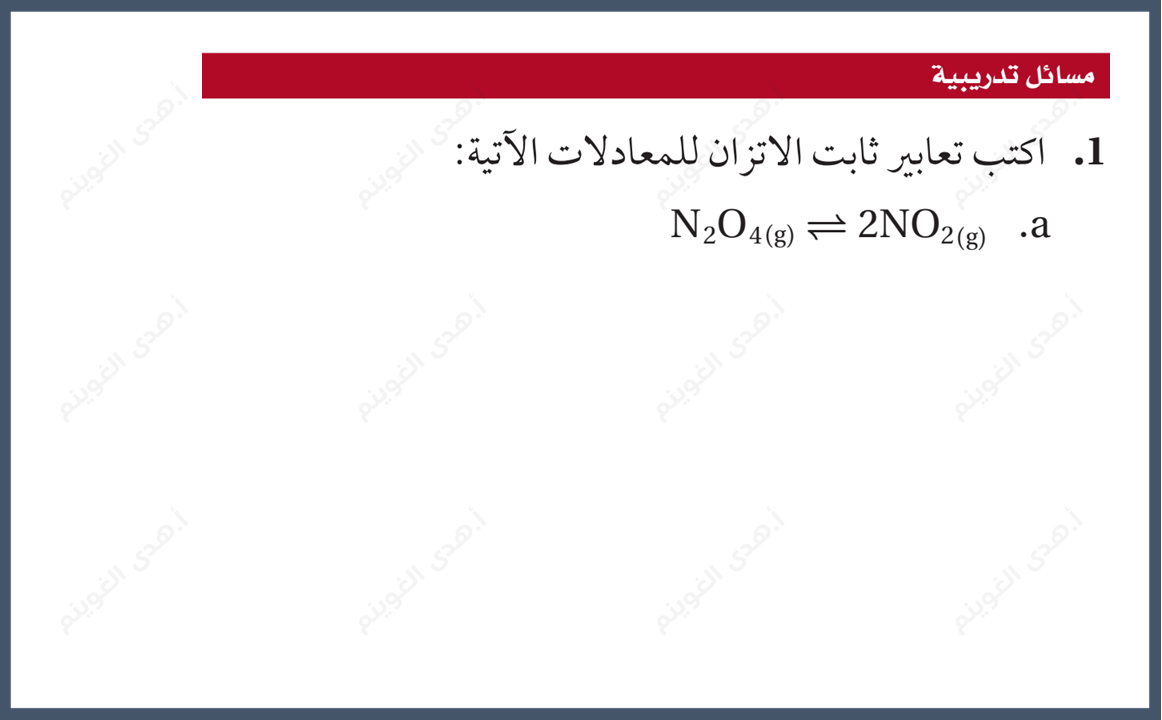 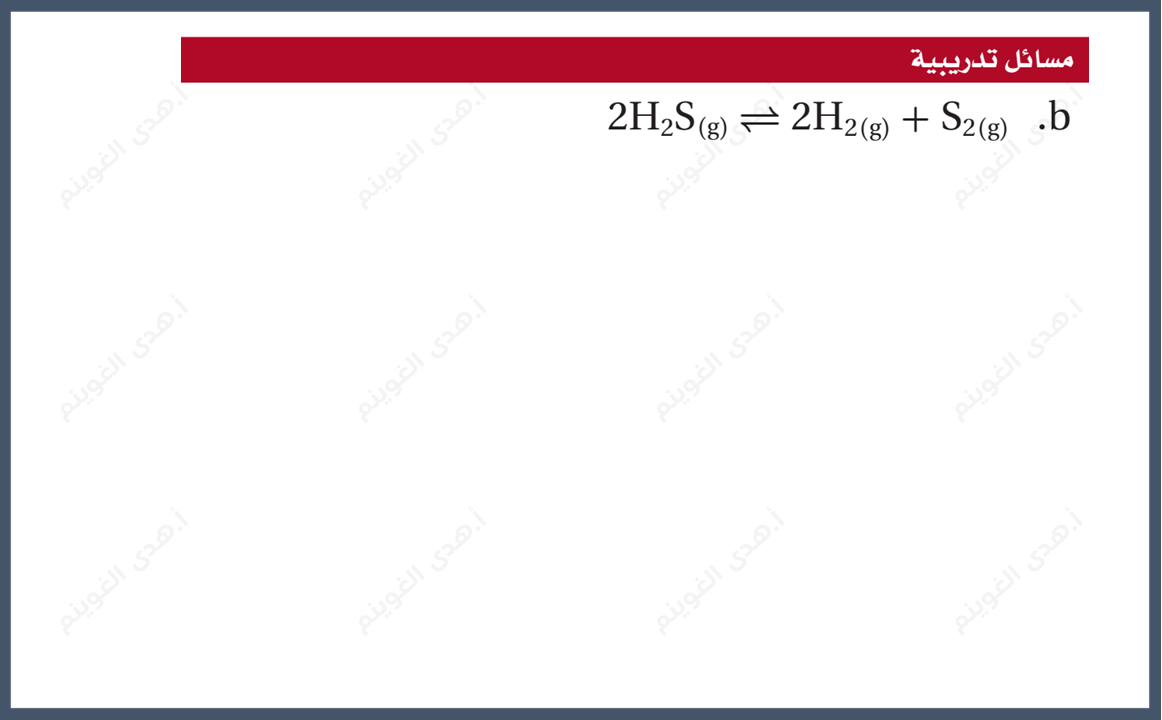 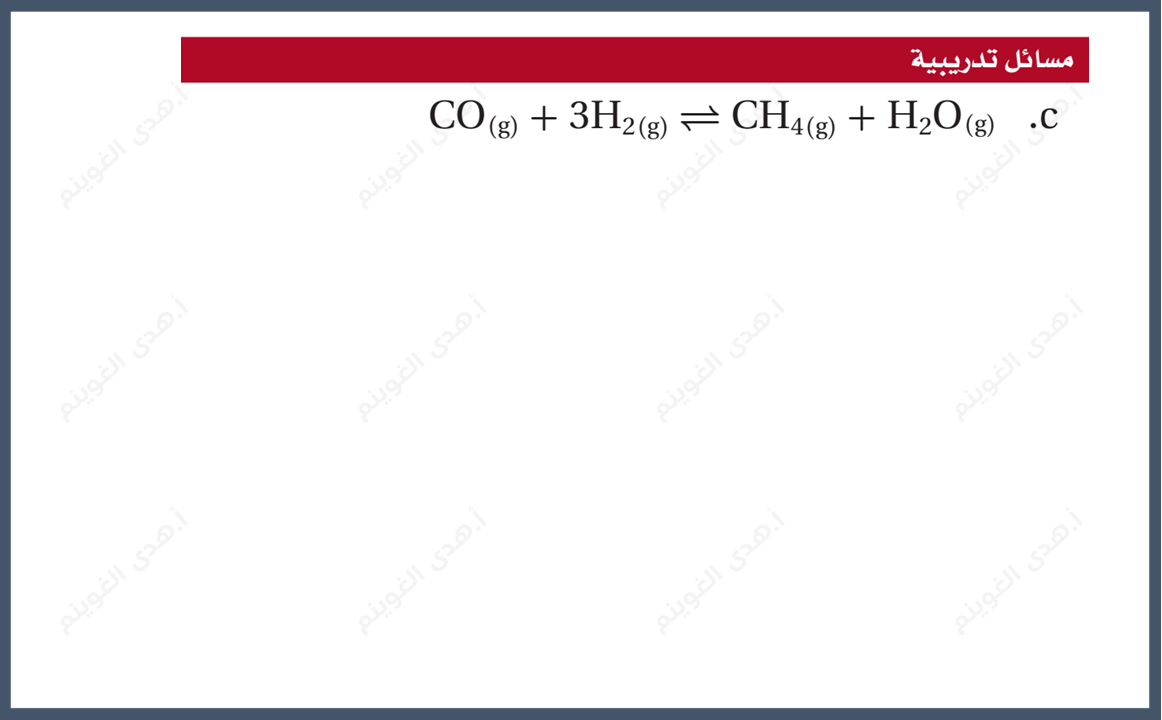 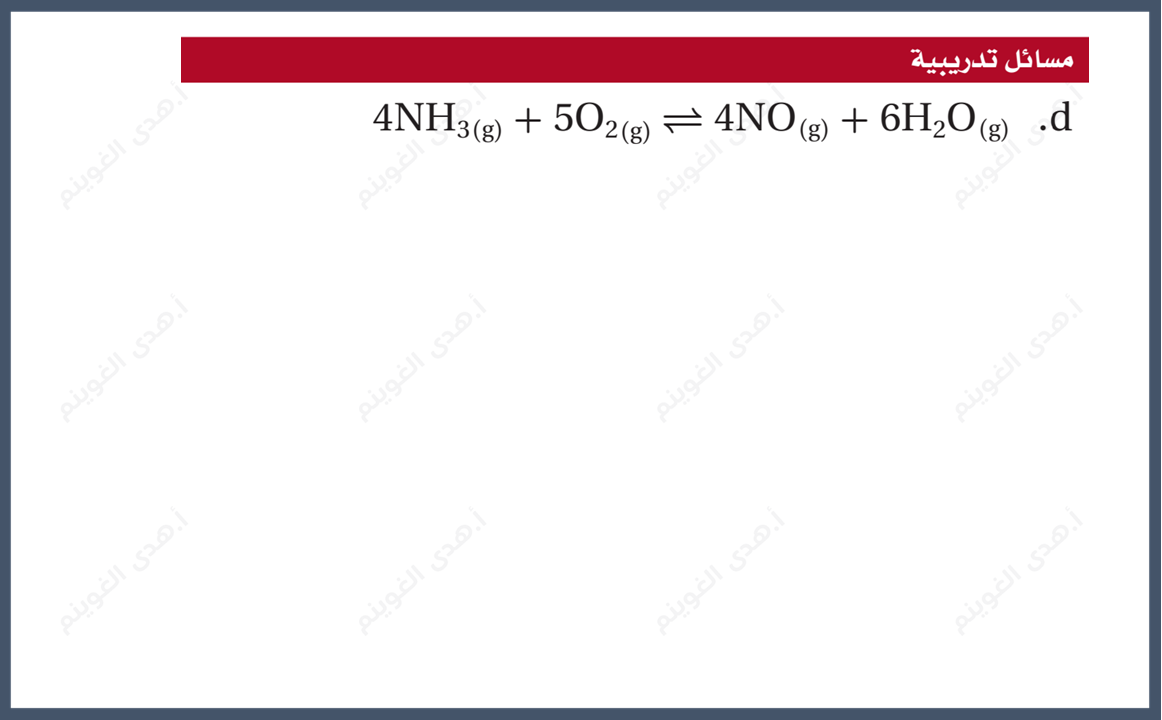 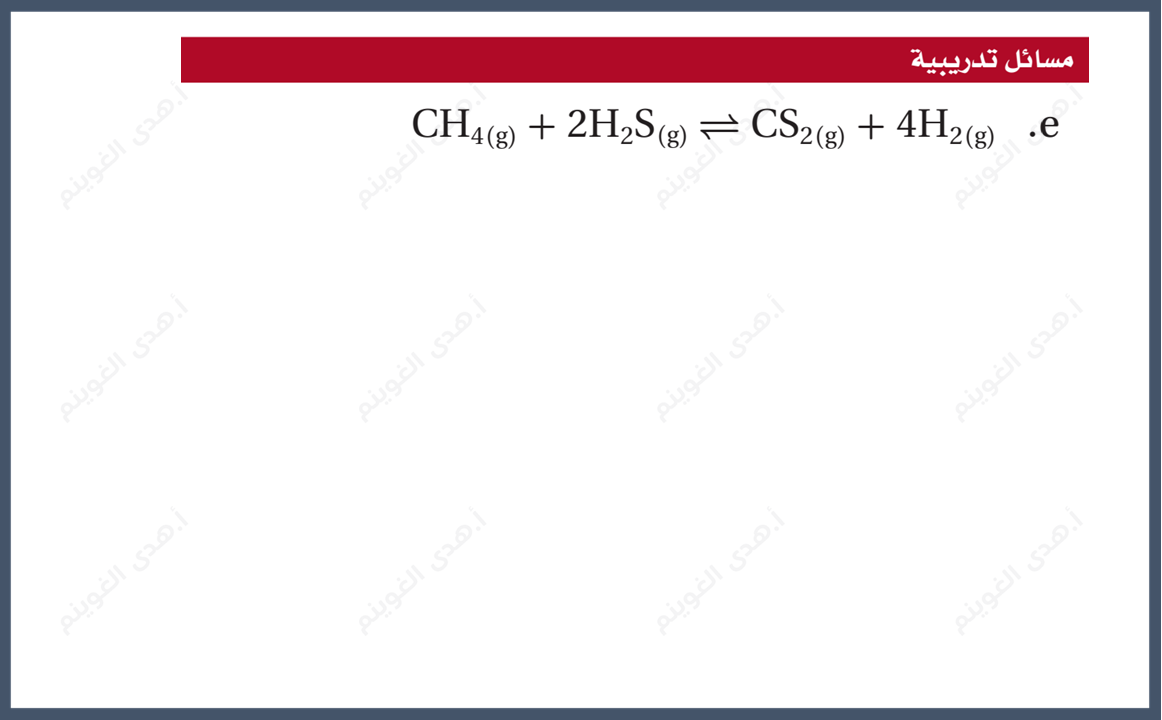 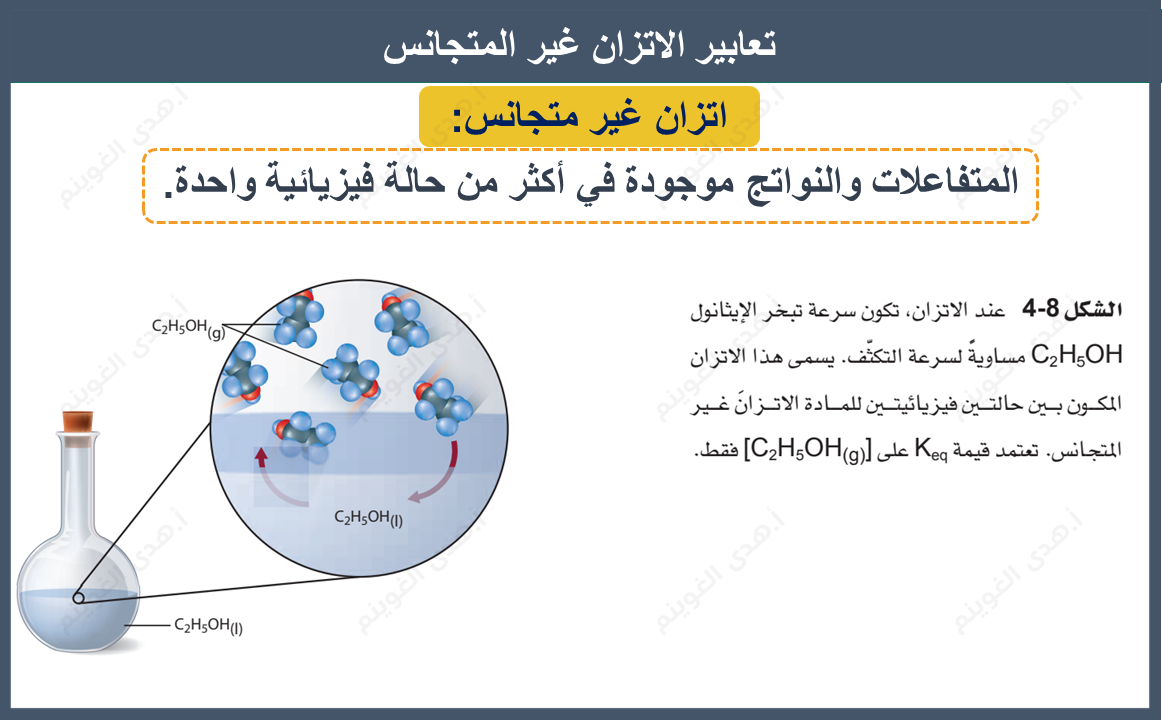 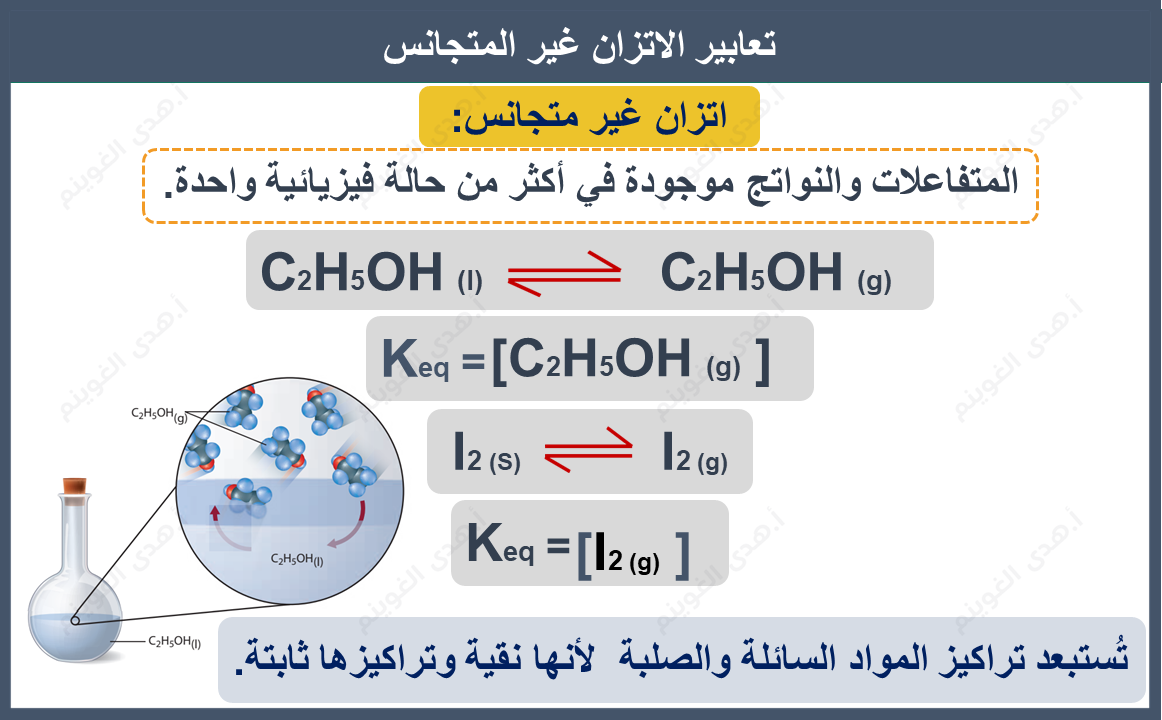 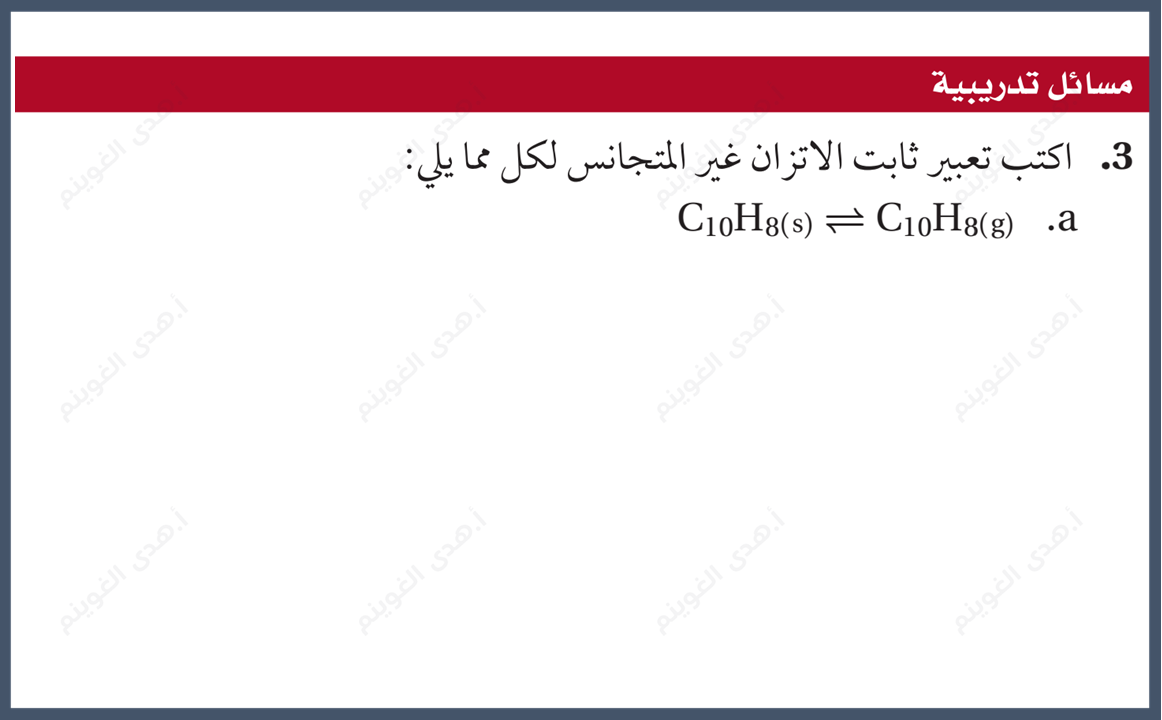 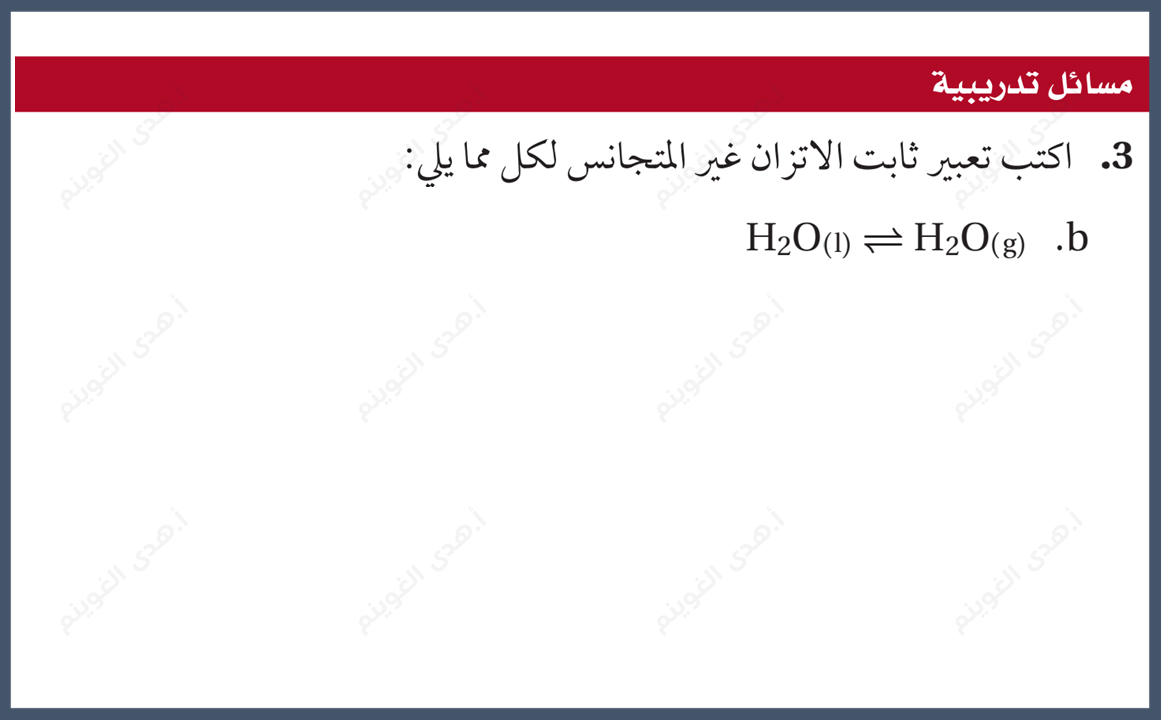 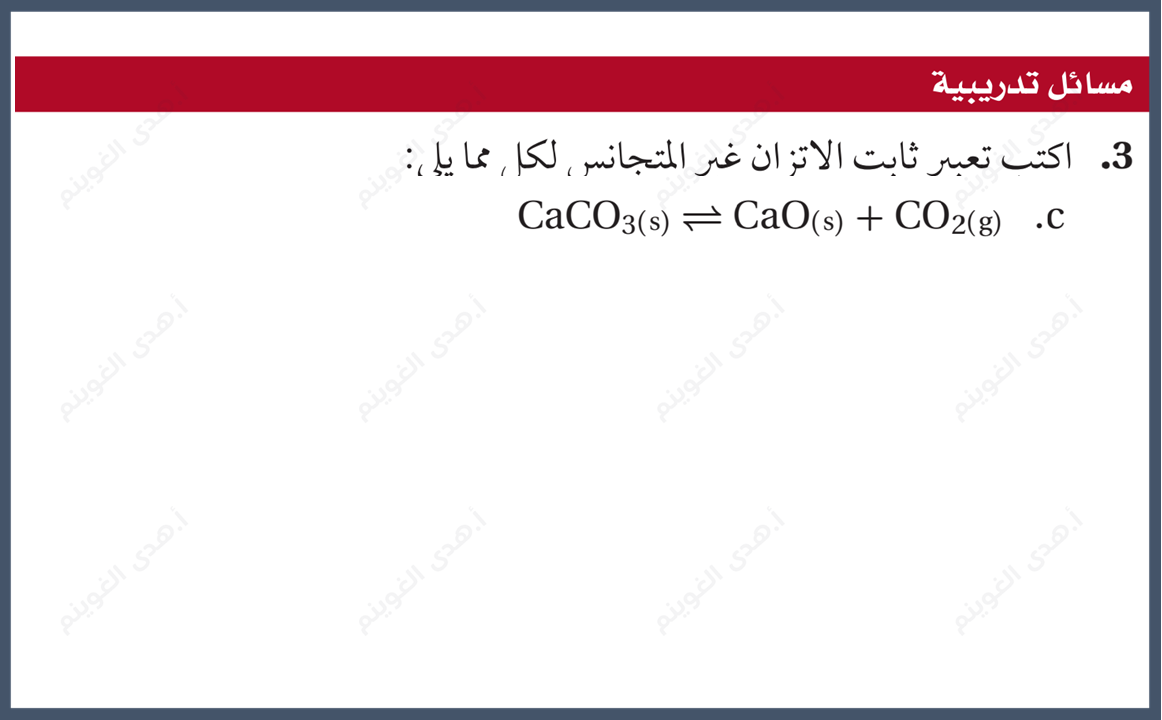 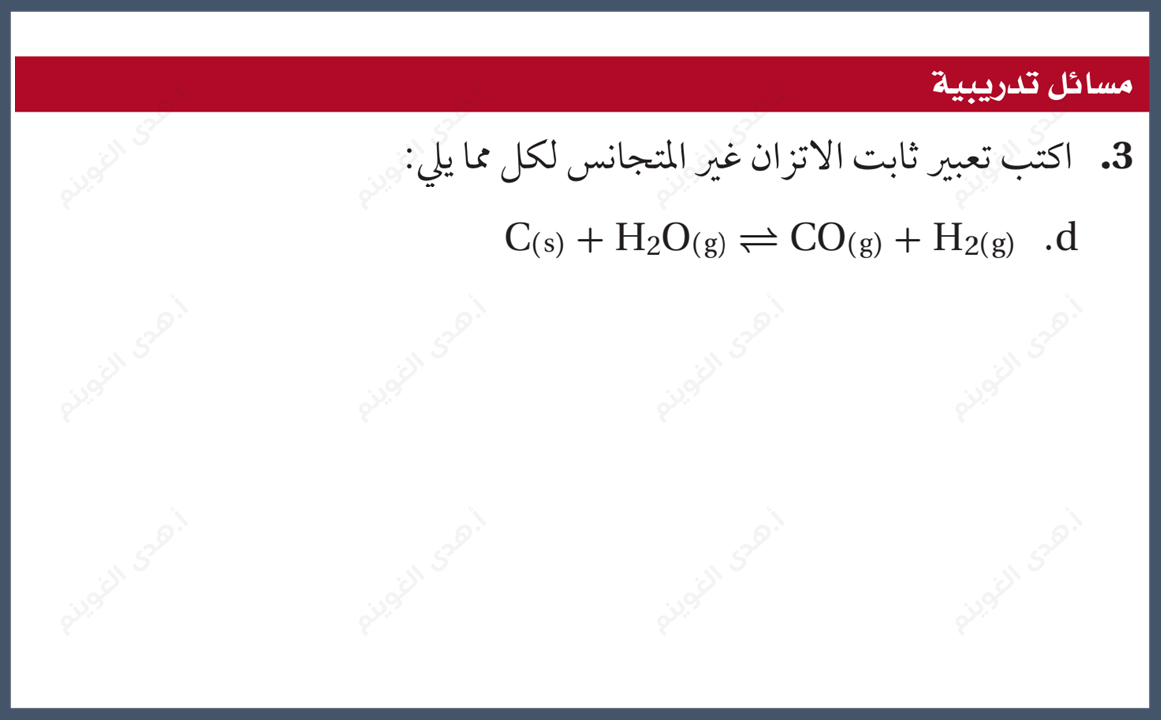 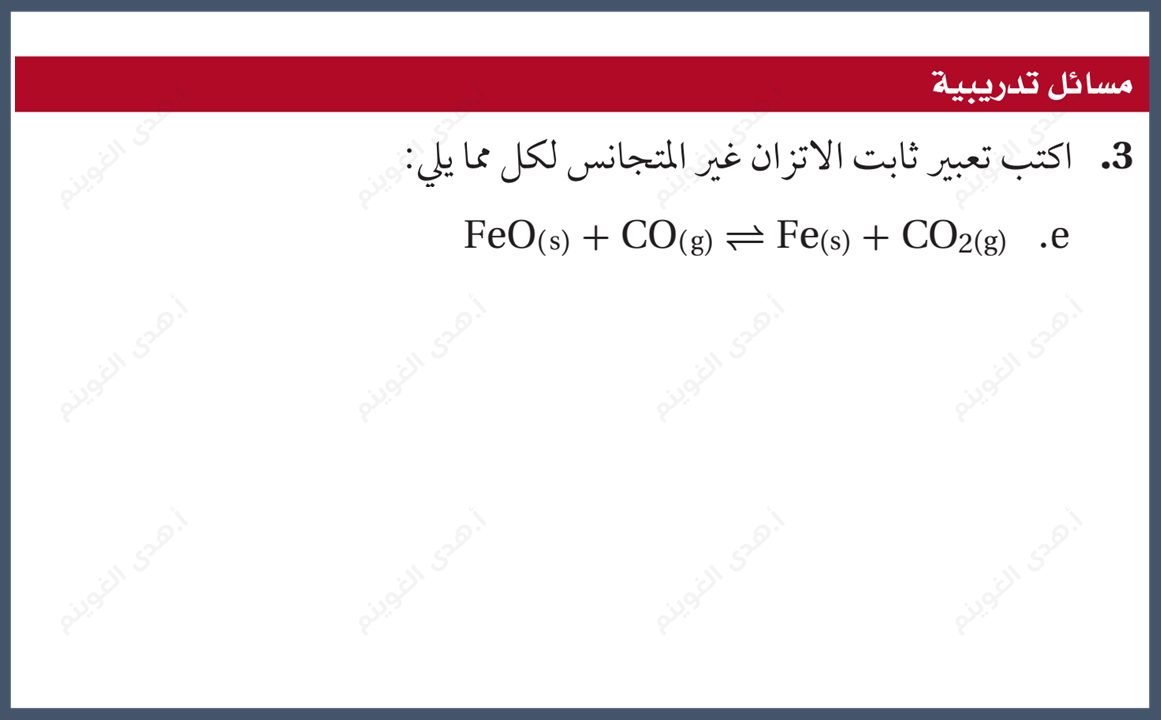 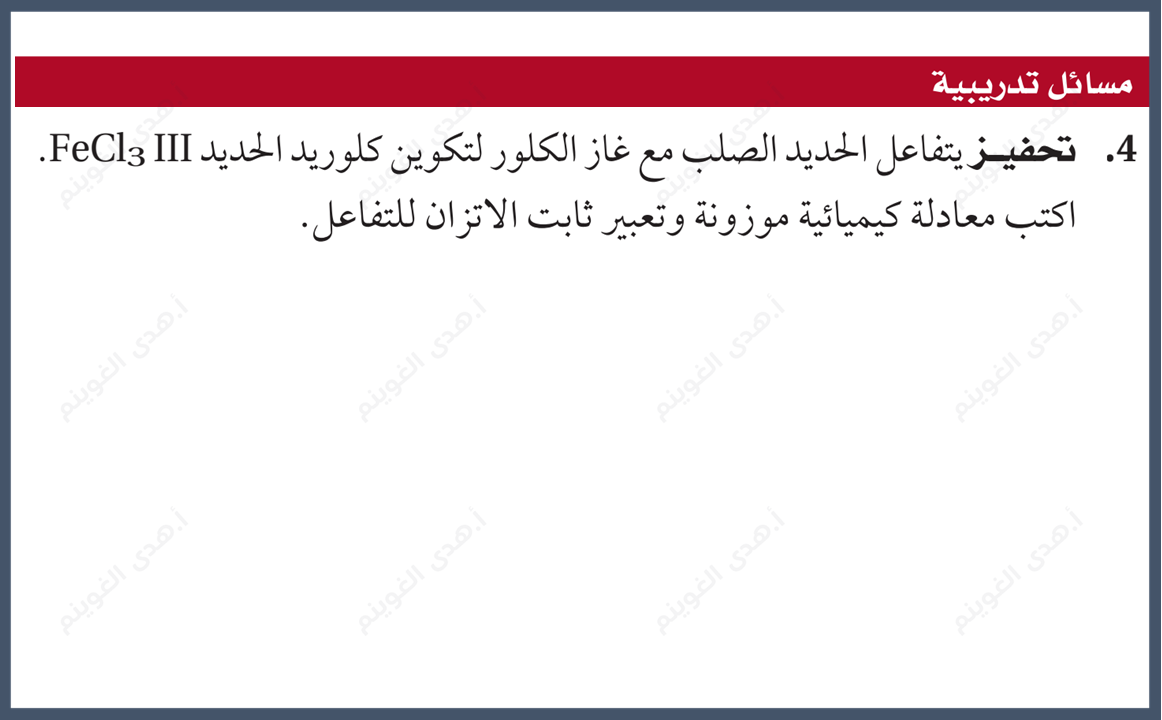 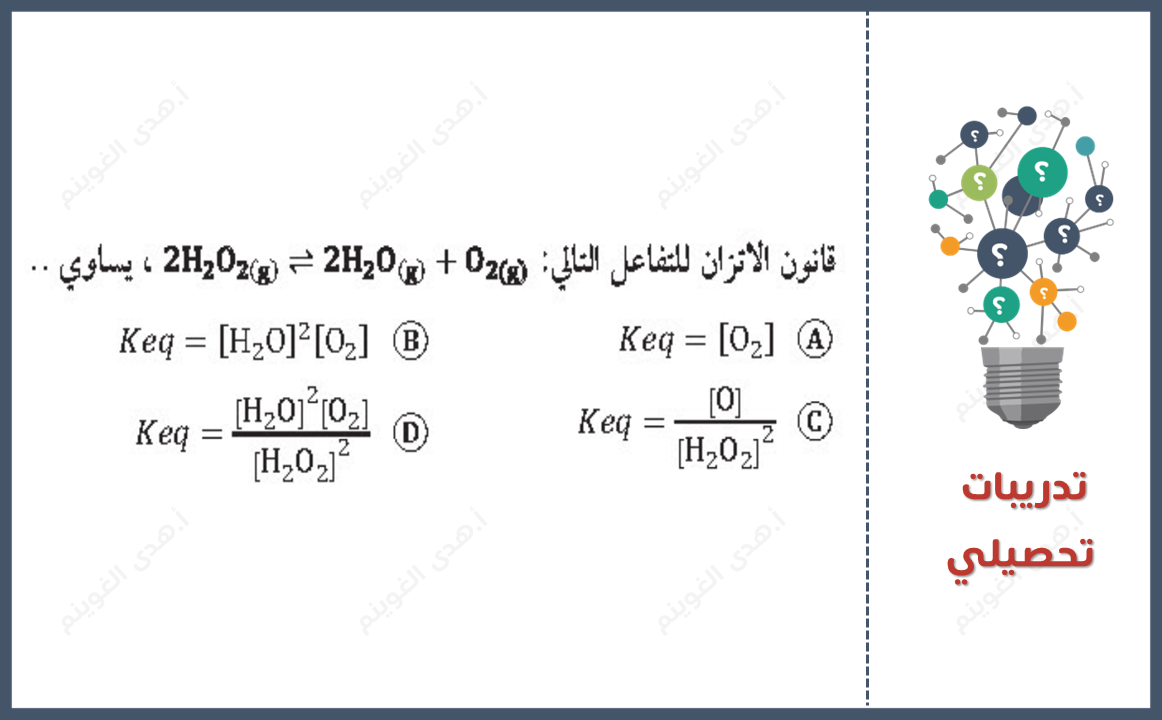 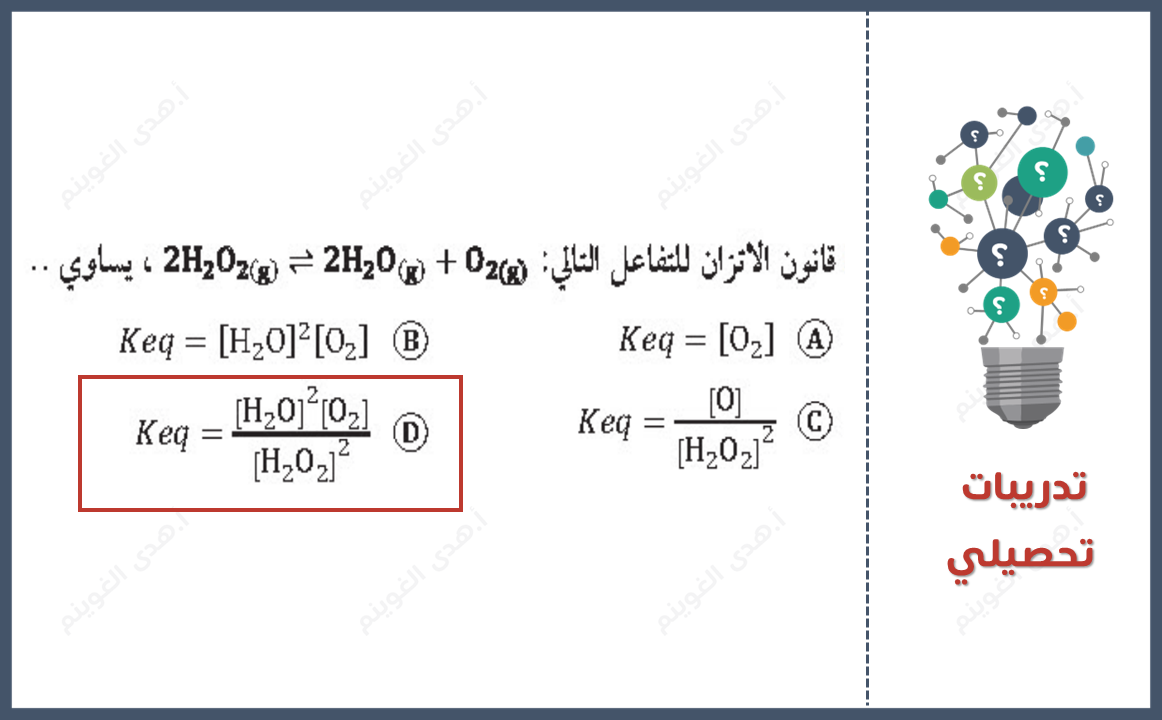 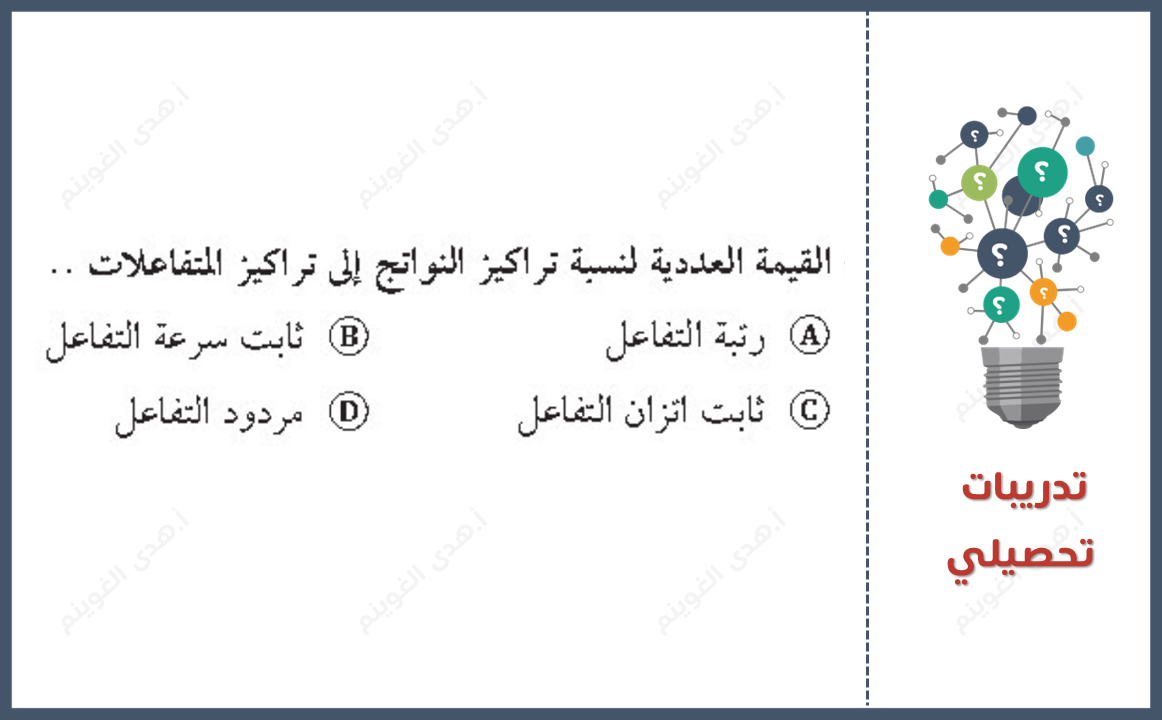 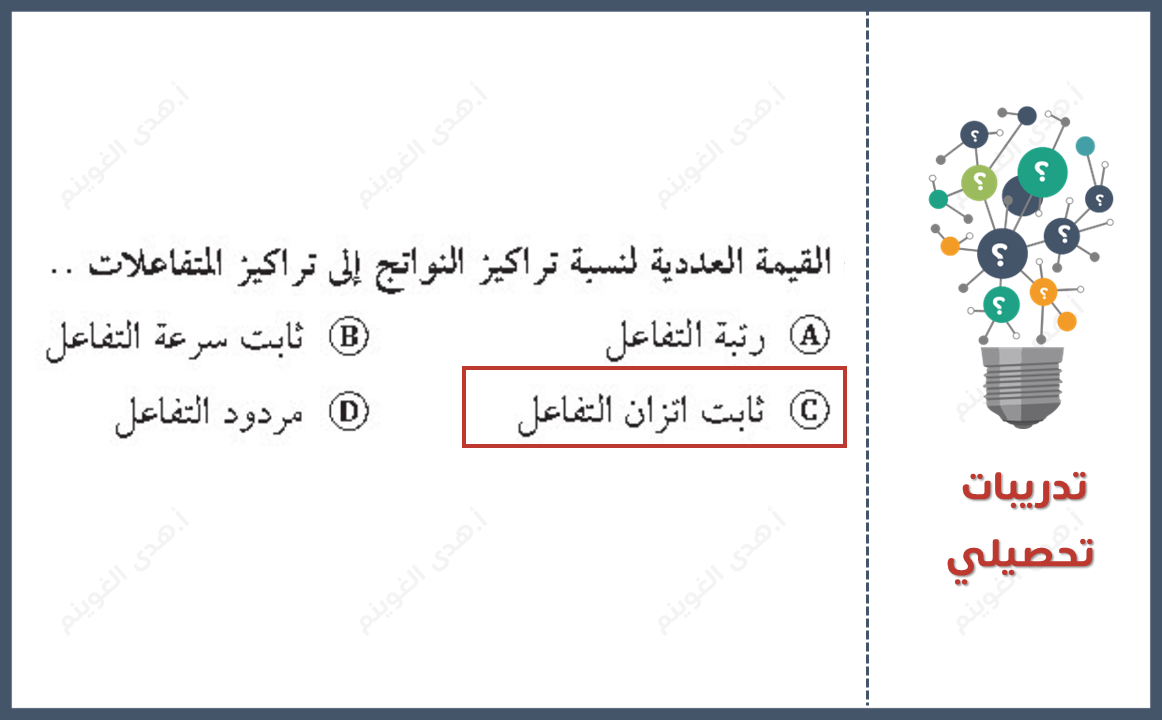 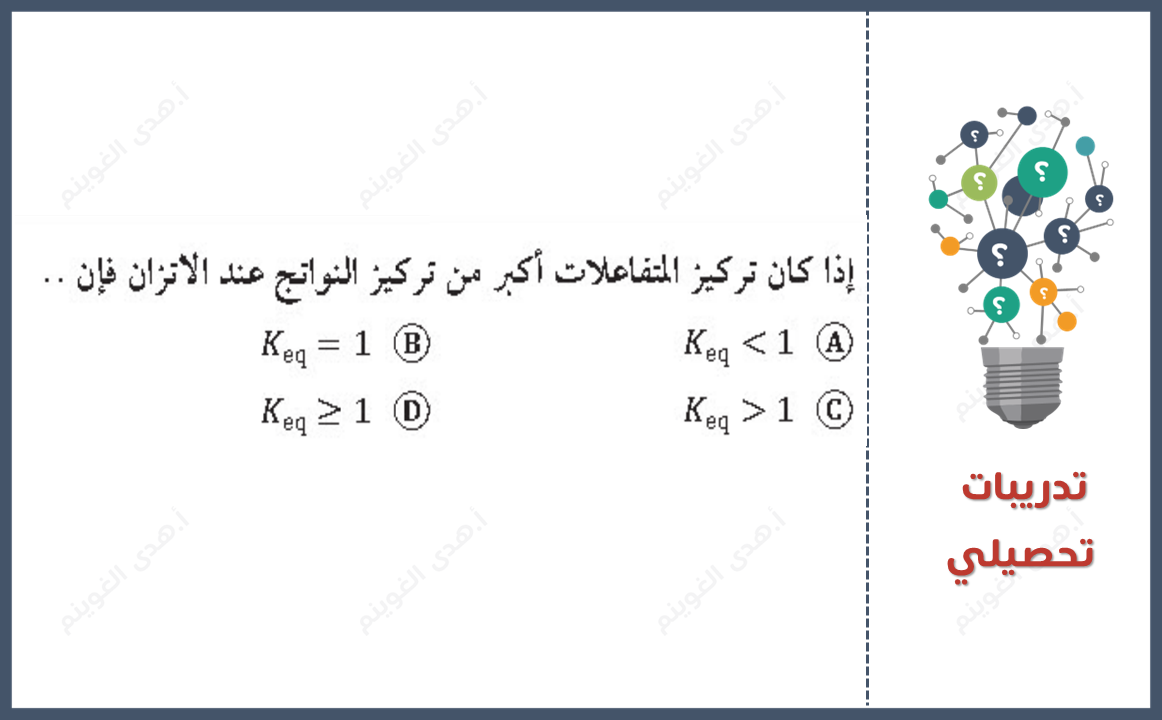 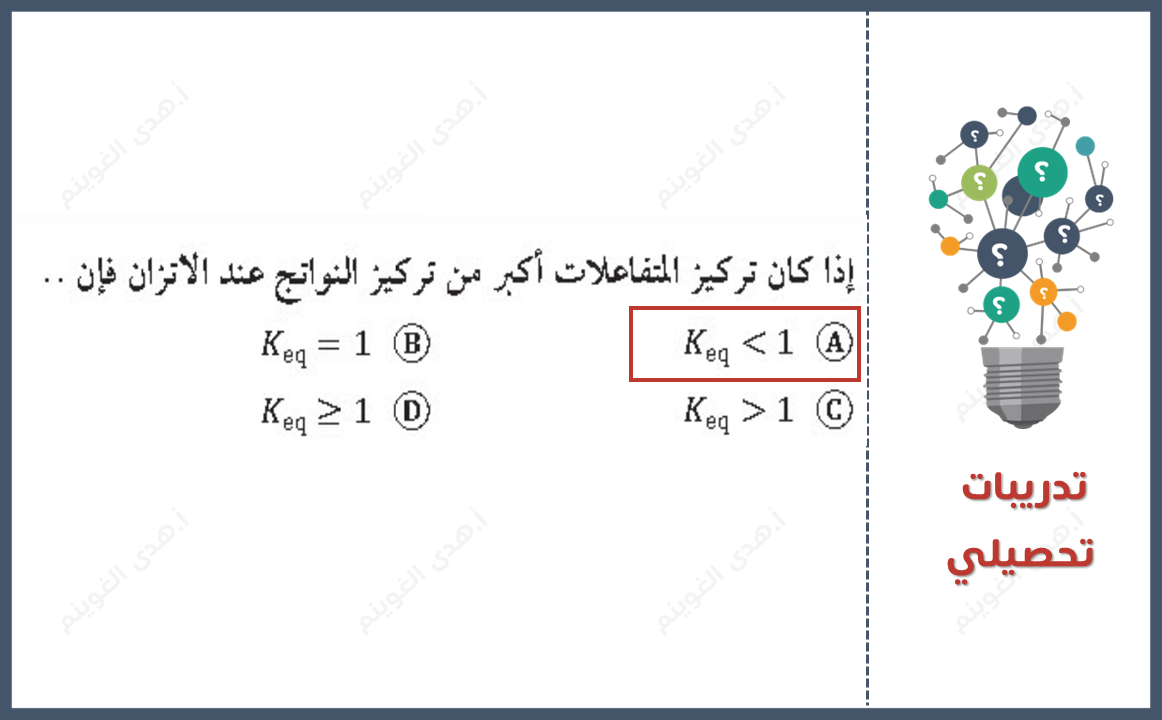 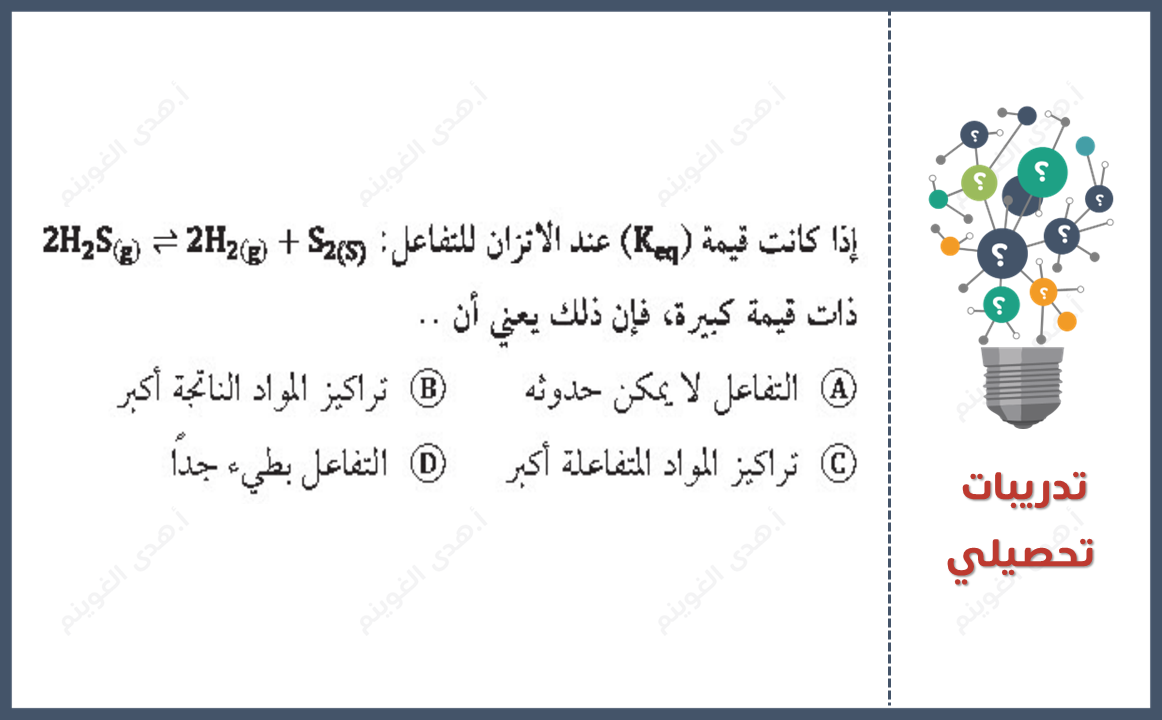 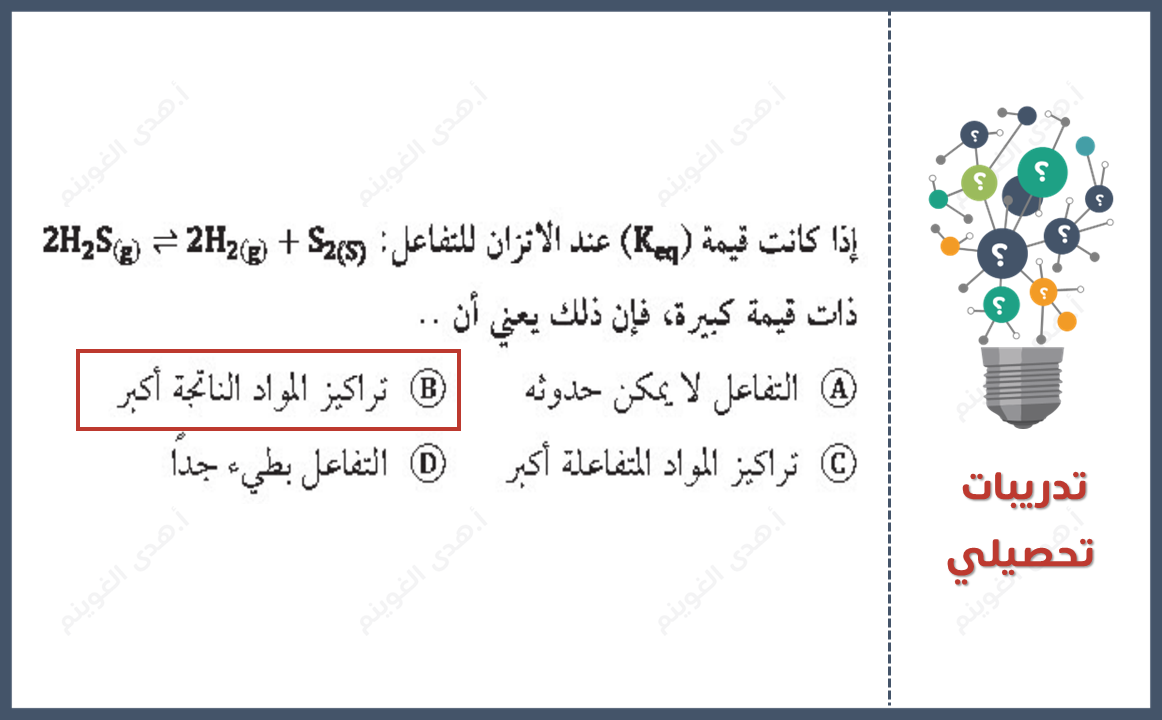 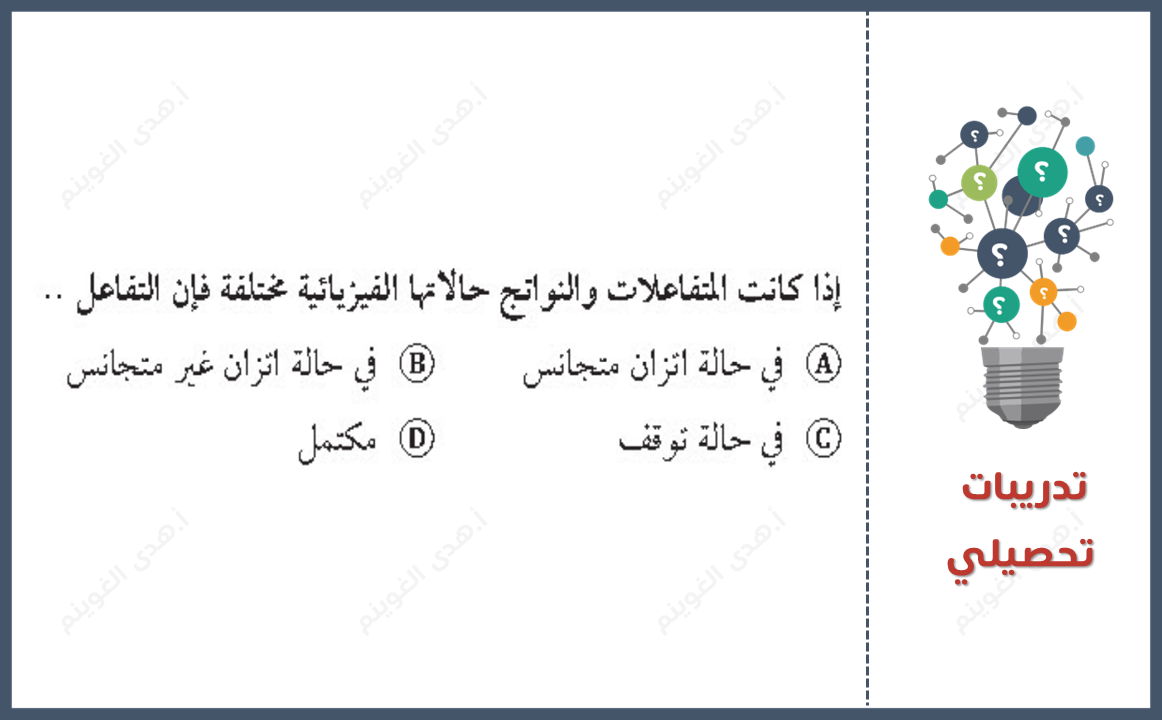 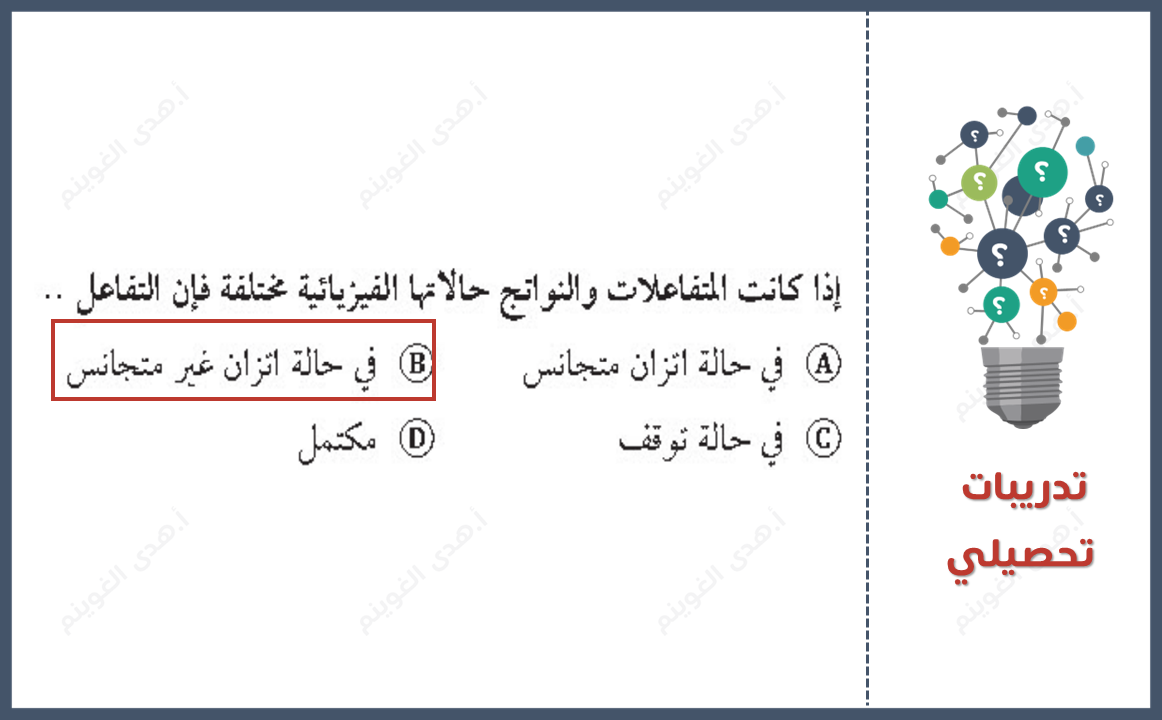 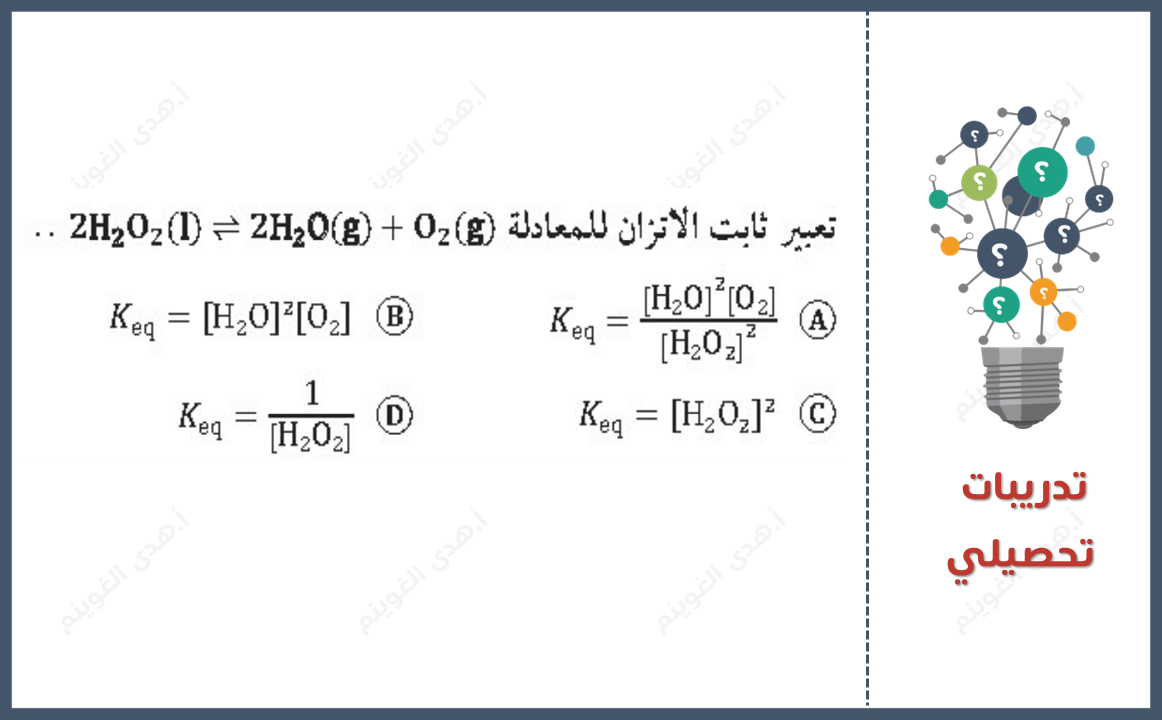 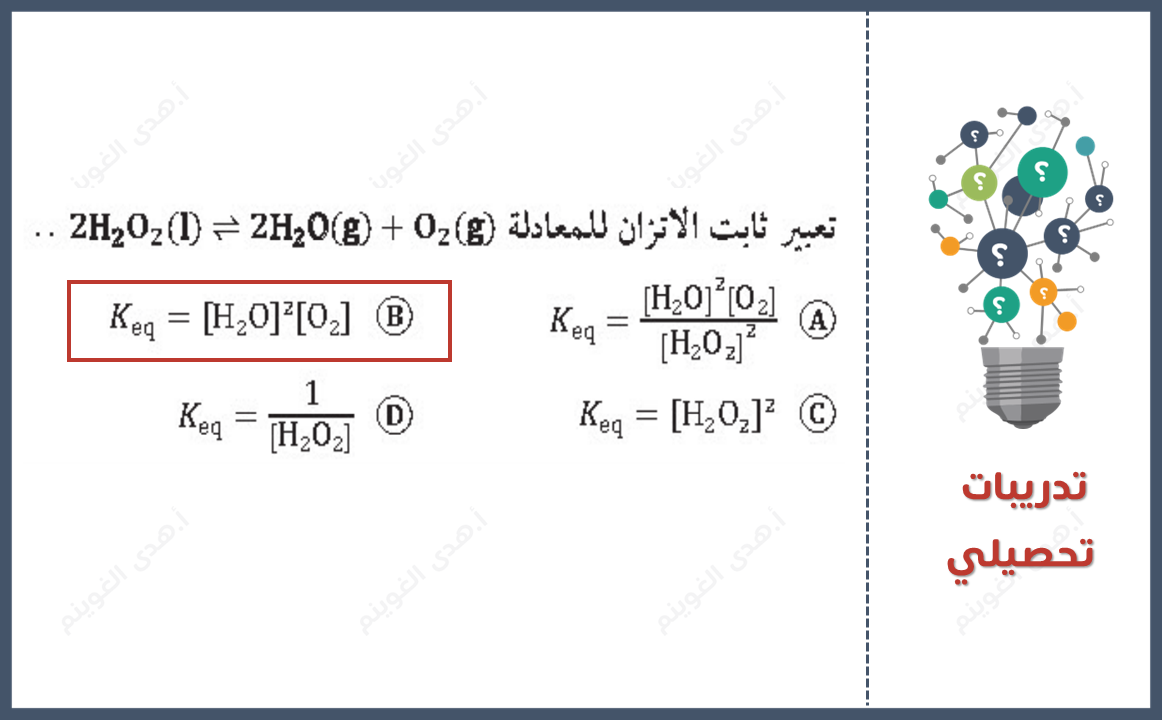 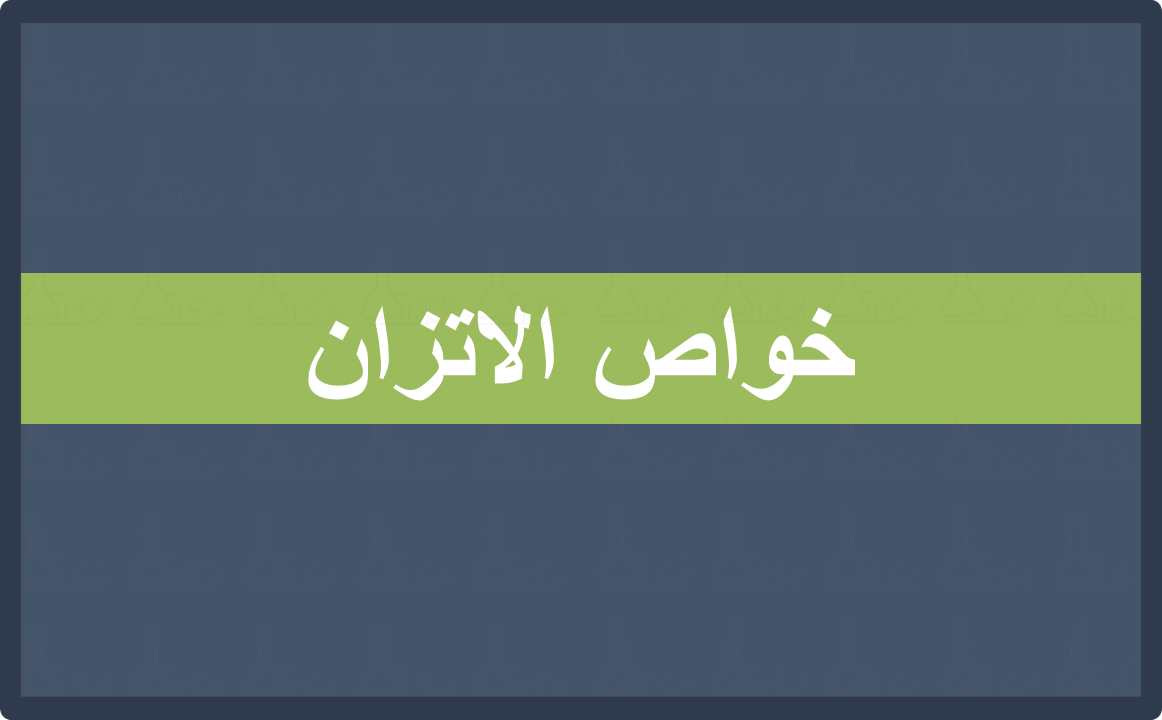 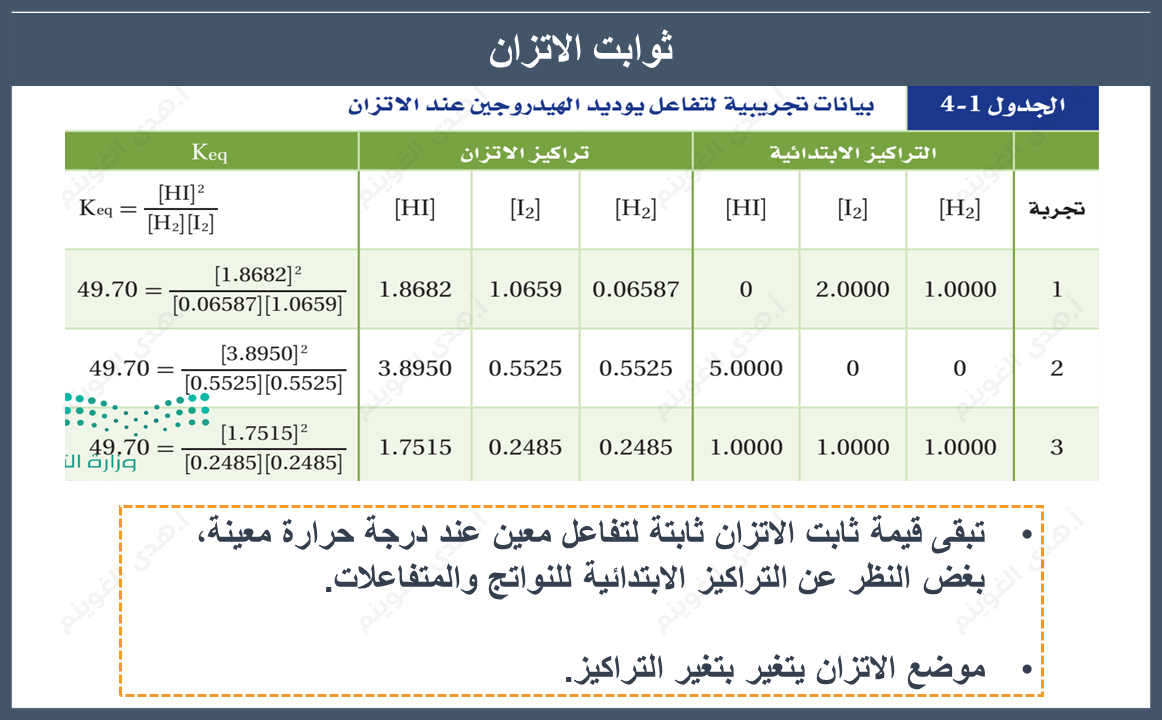 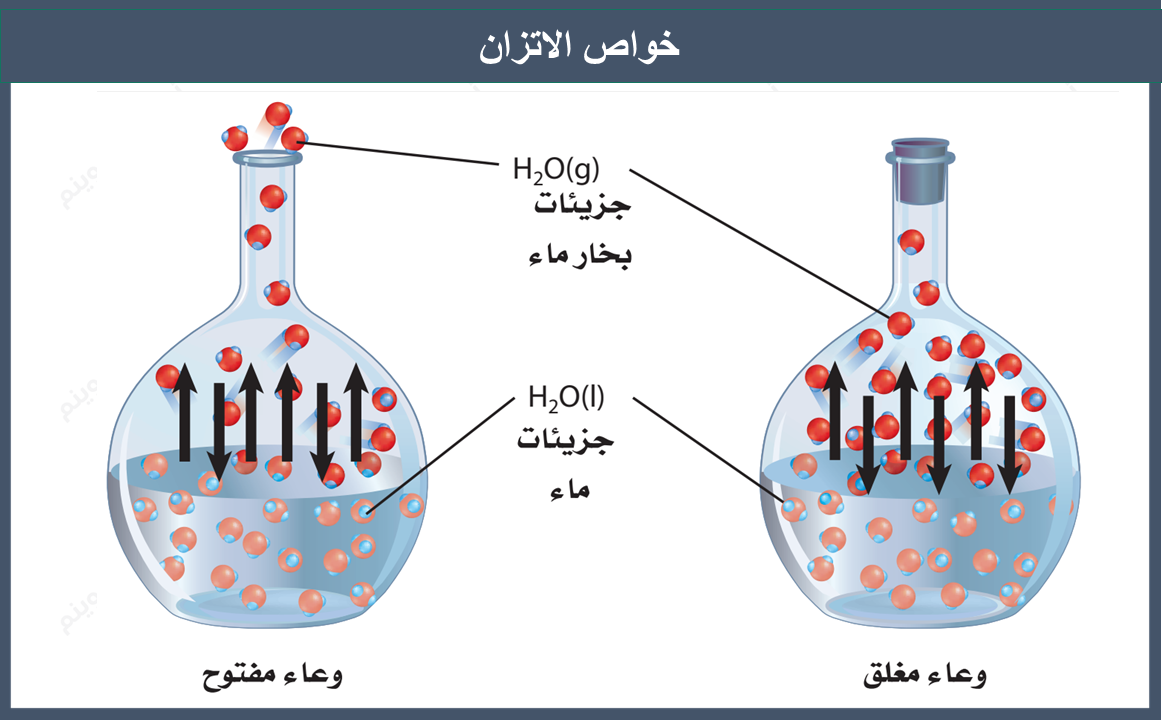 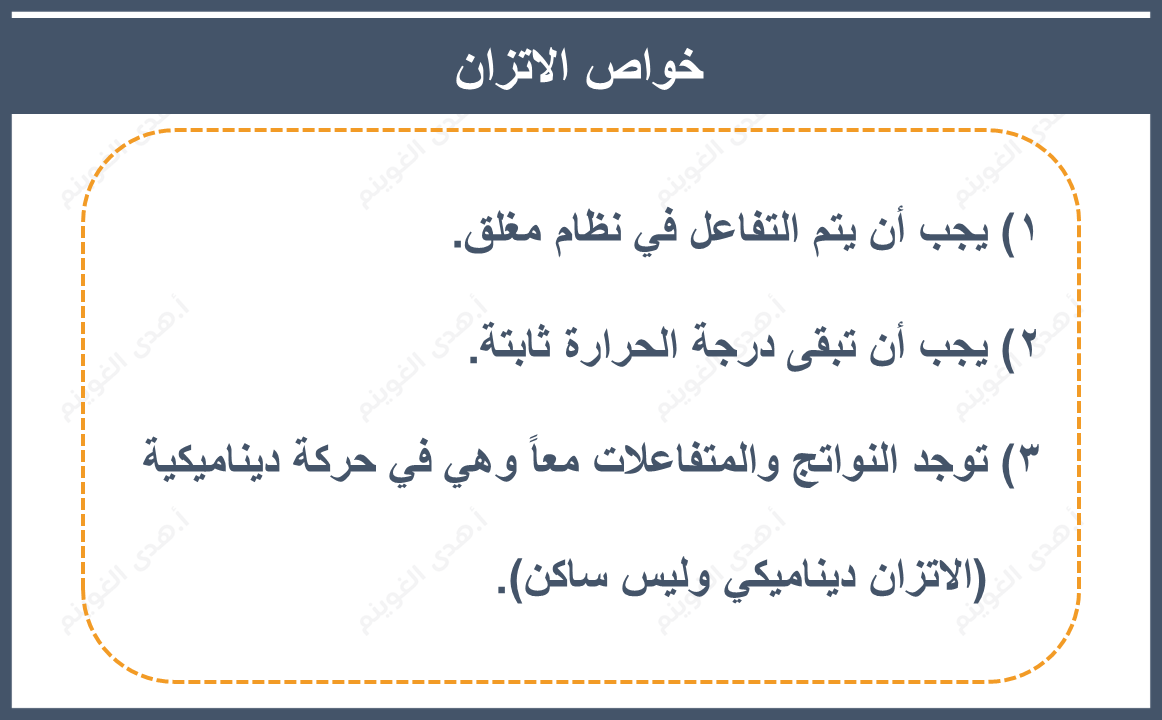 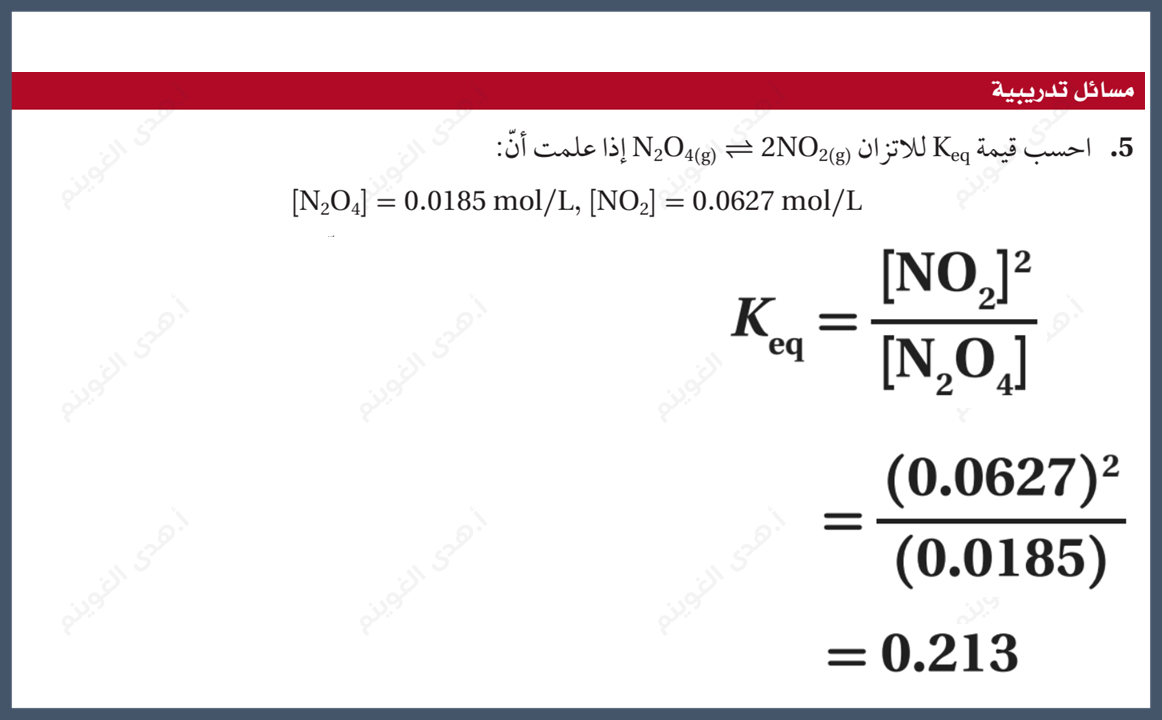 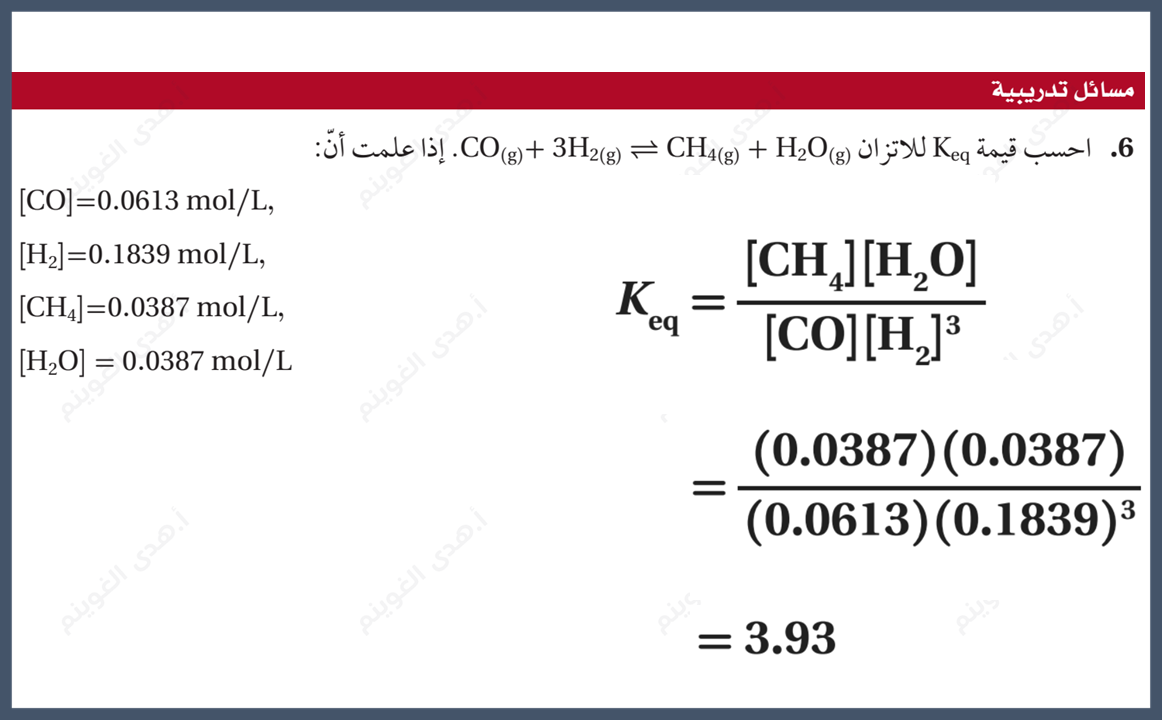 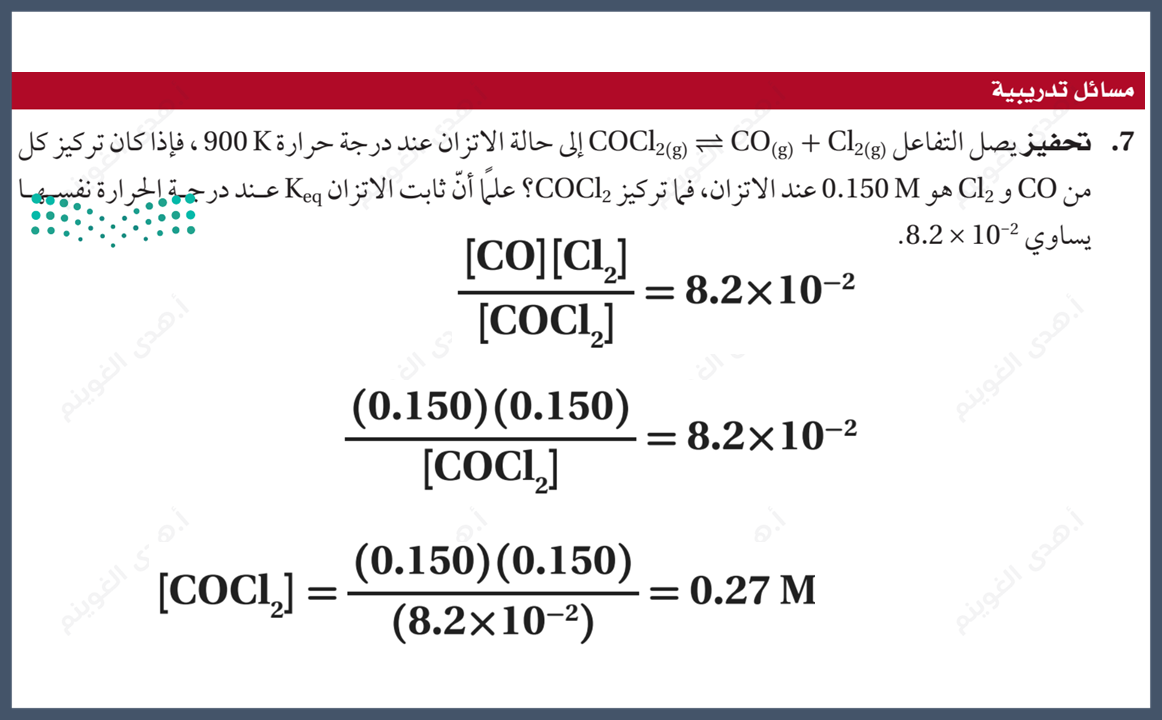 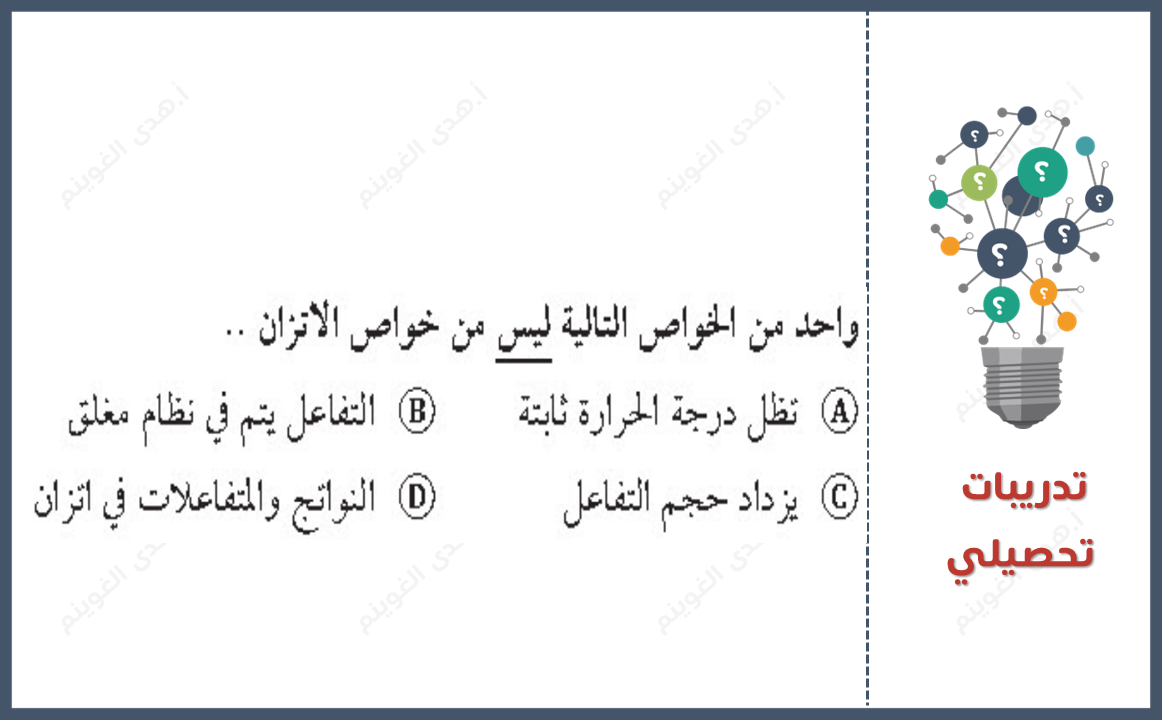 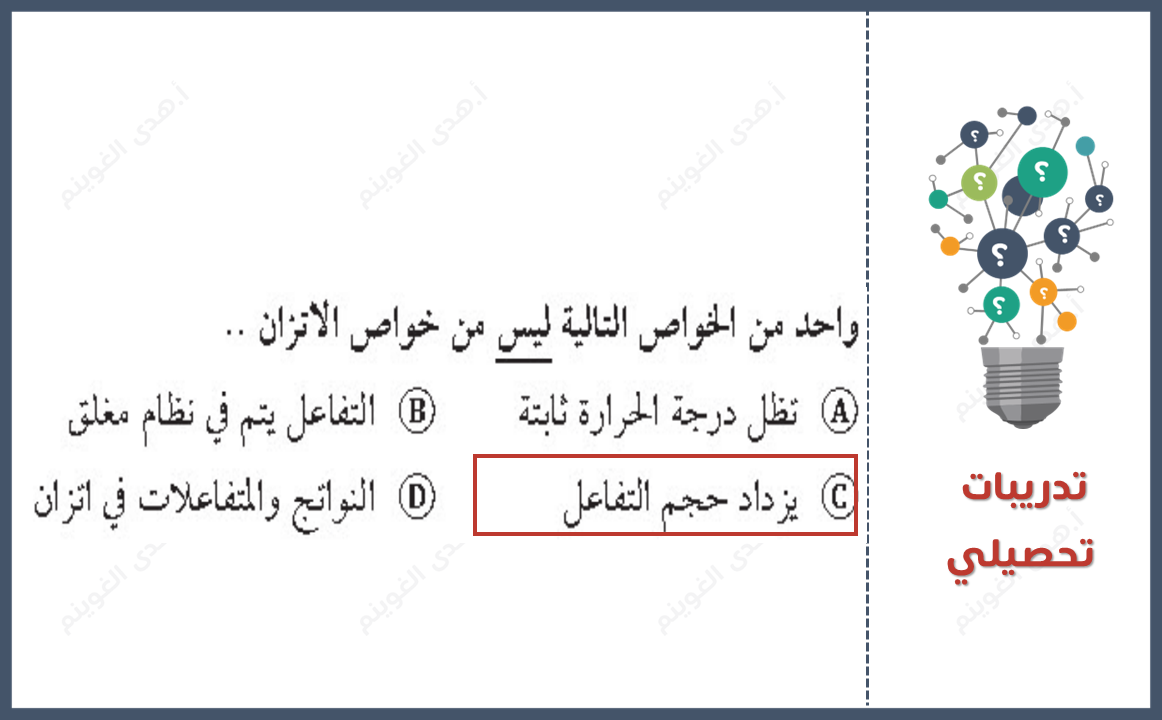 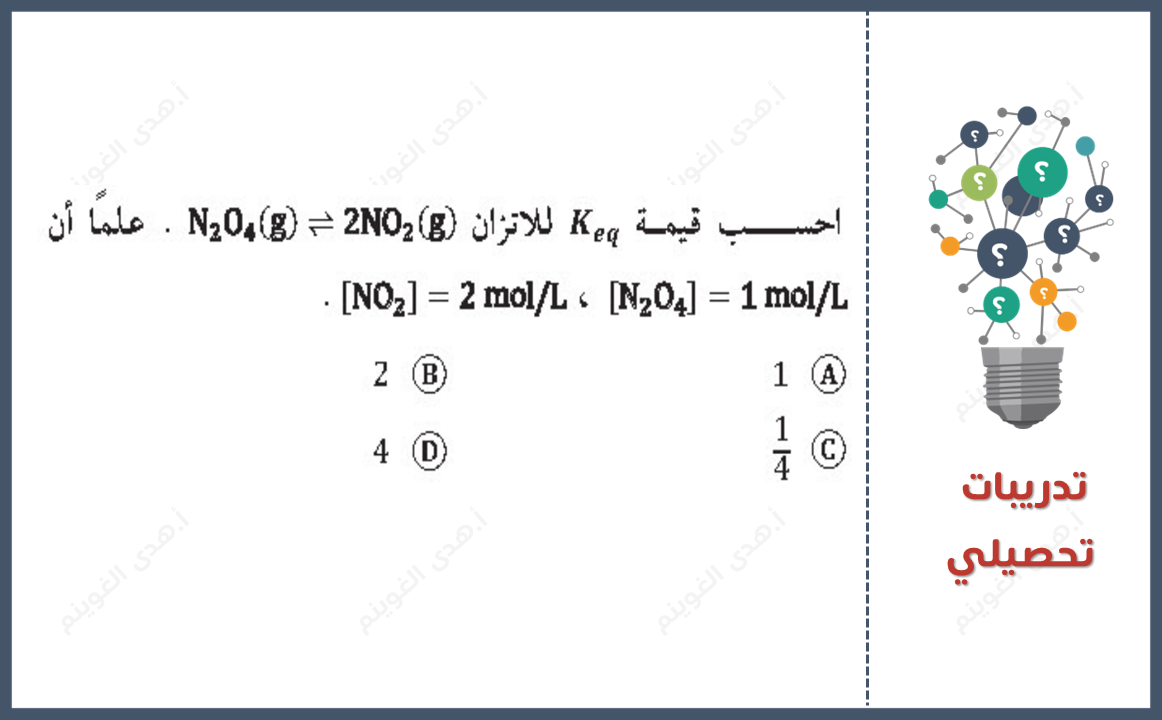 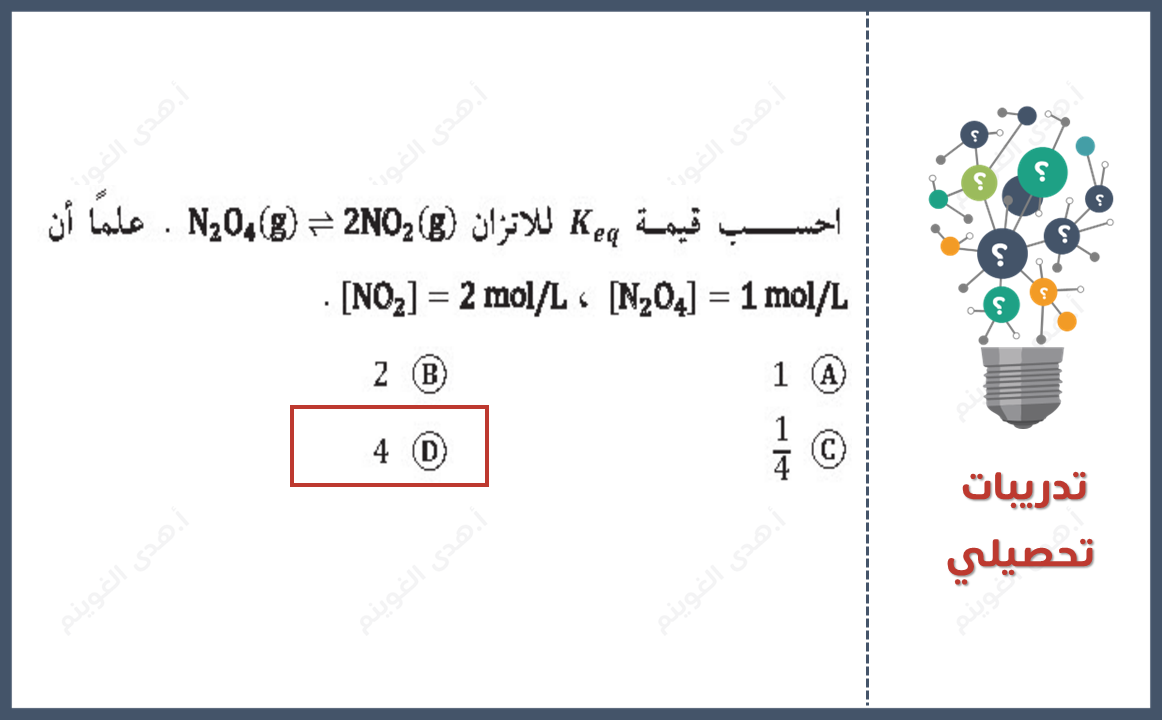